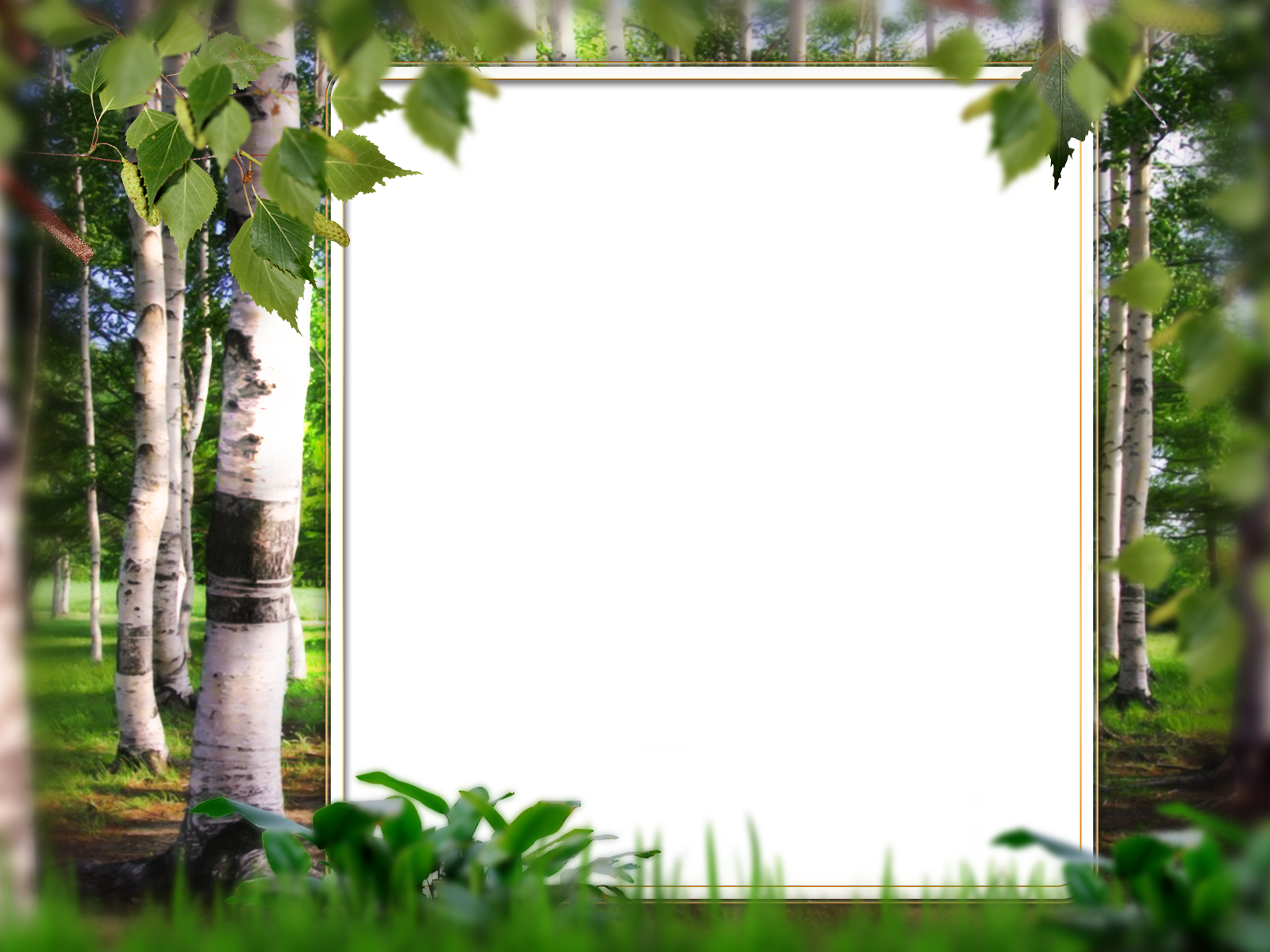 муниципальное бюджетное дошкольное образовательное учреждение 
«Детский сад №94»
Проект
«Я живу на Урале»
Выполнили воспитатели:
Воронова Марина Сергеевна
Чухарева Анастасия Вячеславовна
г. Каменск-Уральский, 2022 г.
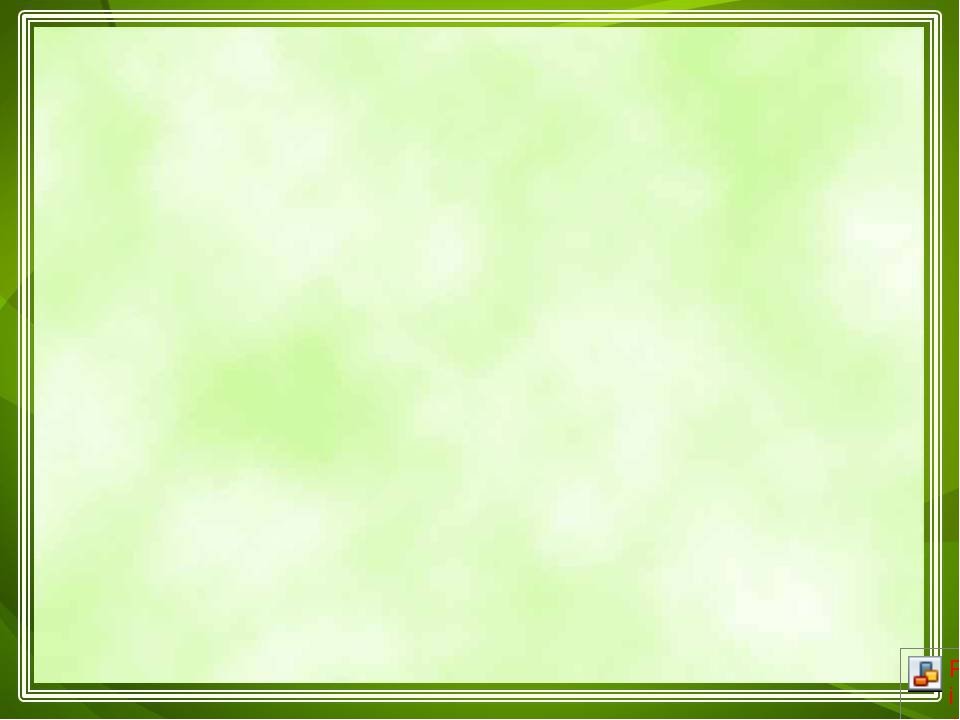 Цель проекта: формирование духовно-нравственных  ценностей и  патриотизма у детей 6-7 лет в процессе реализации проекта «Мы живем на Урале».
Задачи:
Воспитательные задачи:
-  воспитывать чувство патриотизма в процессе приобщения к природе Урала, в процессе знакомства с национальными традициями людей живущих на Урале,  сказками народов Урала.
Развивающие задачи:
- развивать инициативу детей в процессе планирования деятельности для реализации проекта;
- развивать интерес детей к народной культуре (устному народному творчеству, народной музыке, танцам, играм) своего народа, других народов и национальностей;
- развивать бережное отношение к природе родного края;
- развивать способность чувствовать красоту природы Урала и эмоционально откликаться на нее.
Обучающие задачи:
-обогащать знания о представителях животного мира, о природном богатстве и  природных достопримечательностях родного края.
-сформировать представления детей о быте народов Урала, о знаменитых людях Урала                     
Тип проекта: познавательно-поисковый, творческий
Сроки реализации проекта: с 24 января по 17 февраля 2022 г.
Участники и организаторы проекта: дети 6-7 лет, воспитатели, родители.
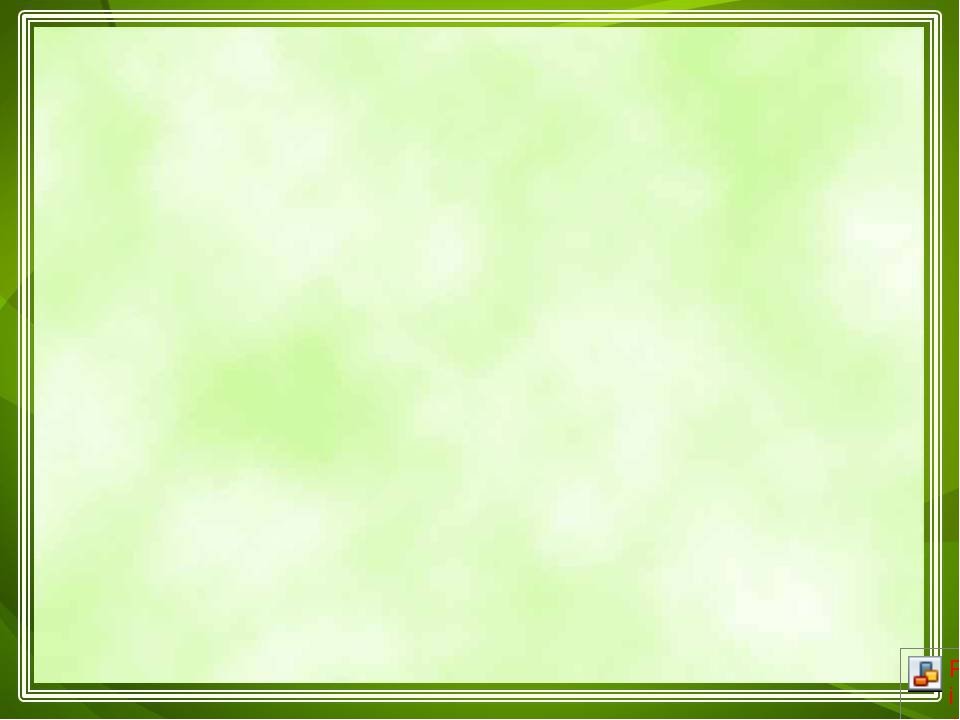 Этапы и содержание проекта
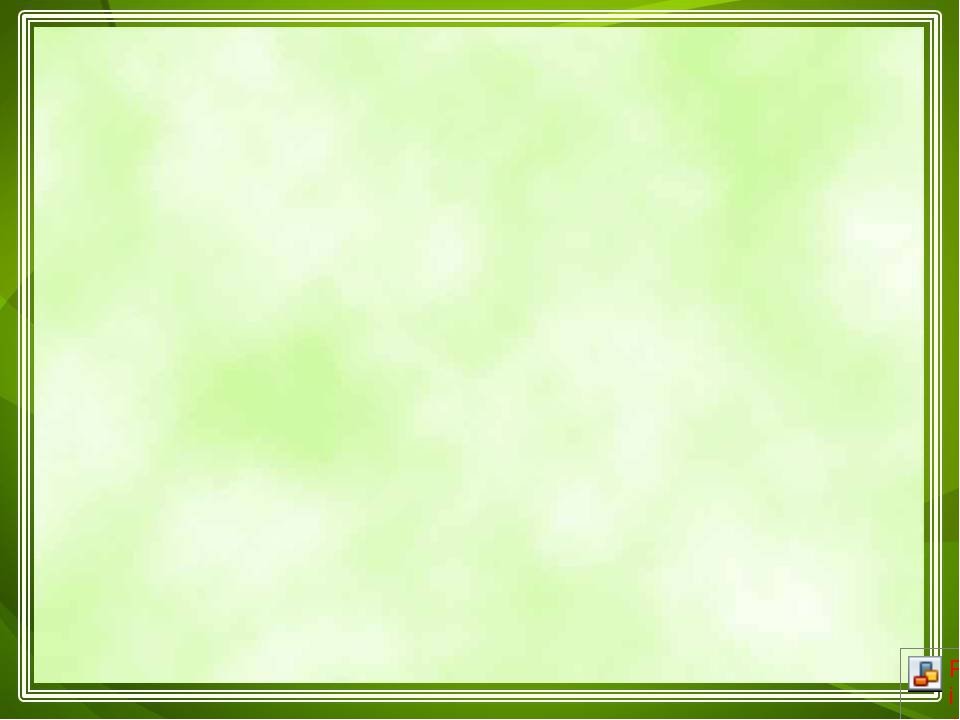 2 этап – конструктивный
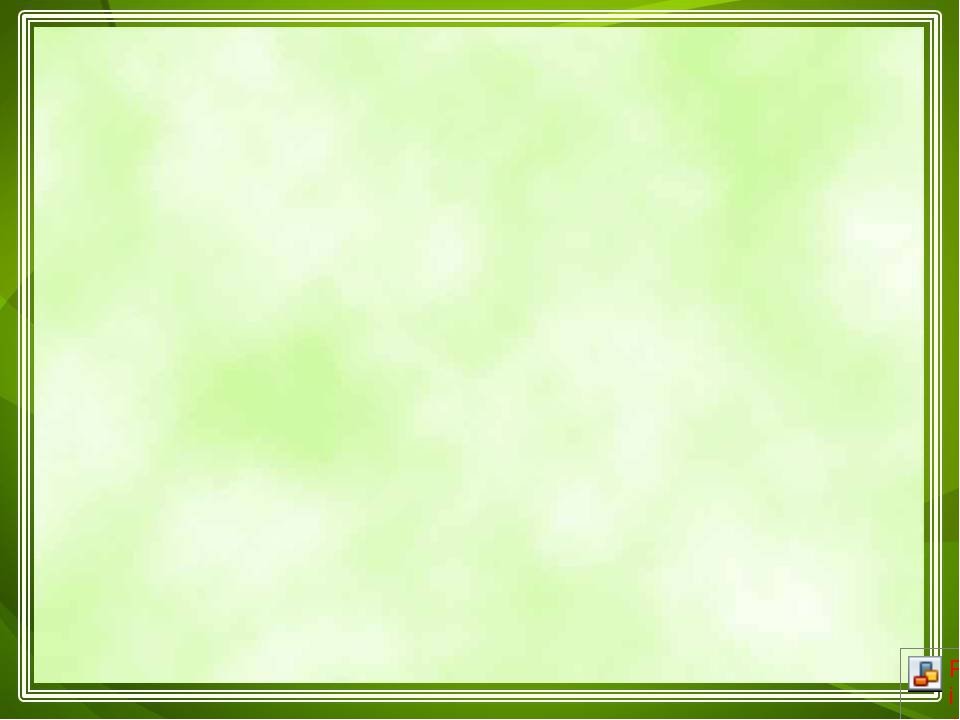 3 этап - практический
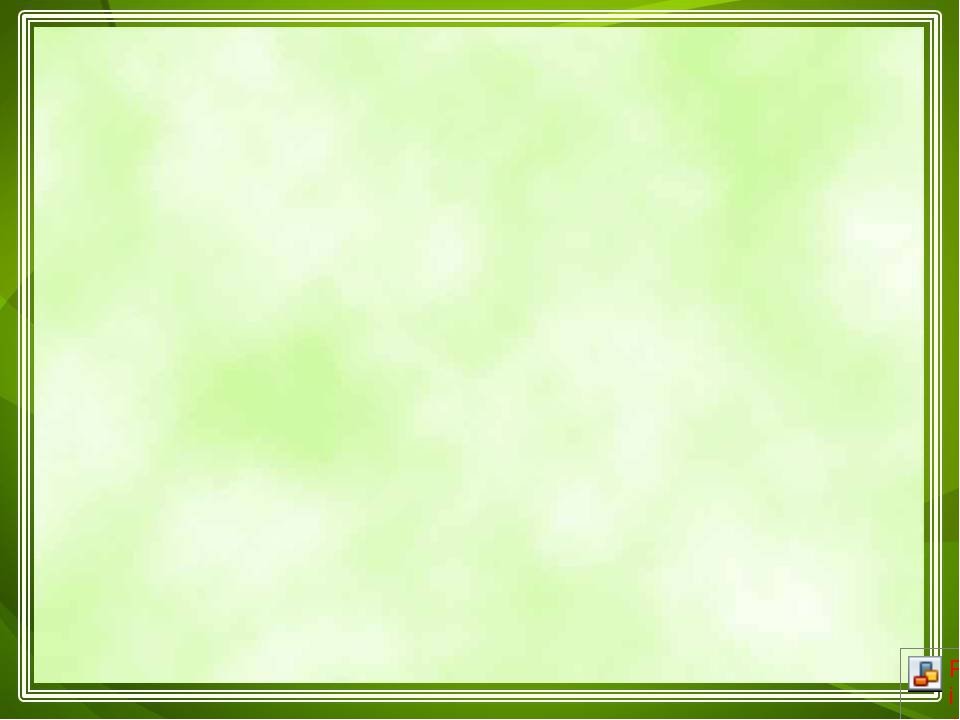 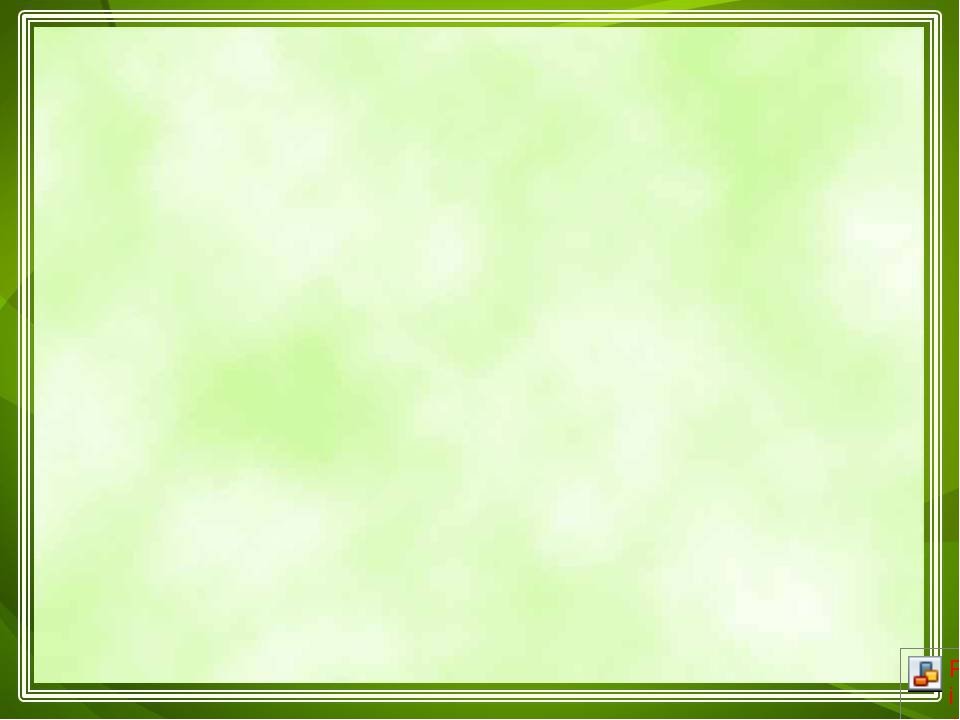 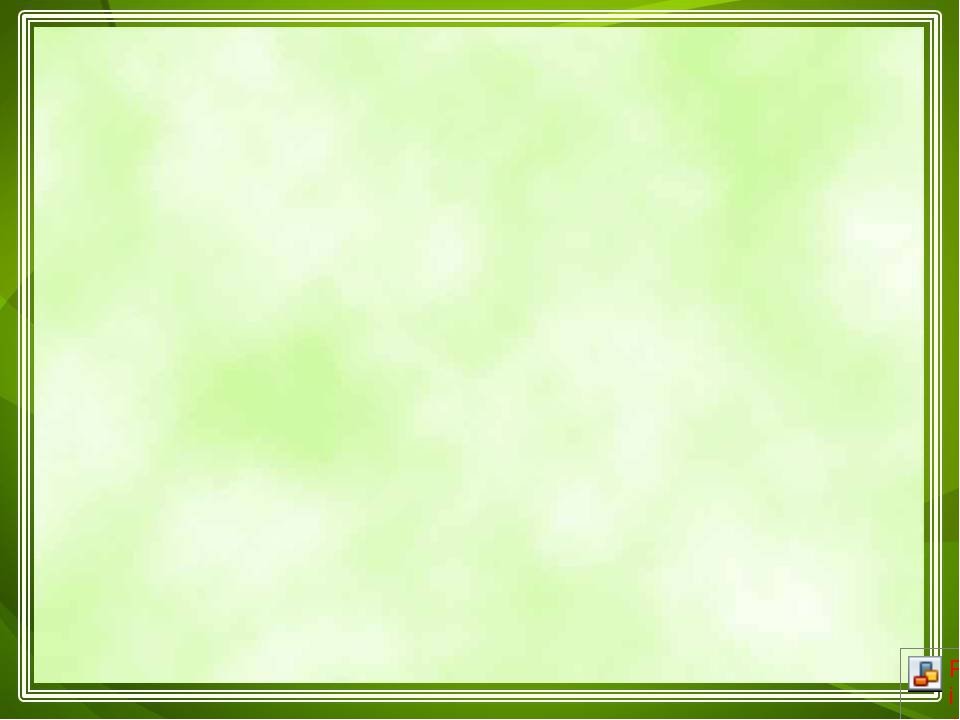 Выставка «Моя малая Родина – город Каменск – Уральский»
Цель: систематизировать и расширить знания о своём городе.
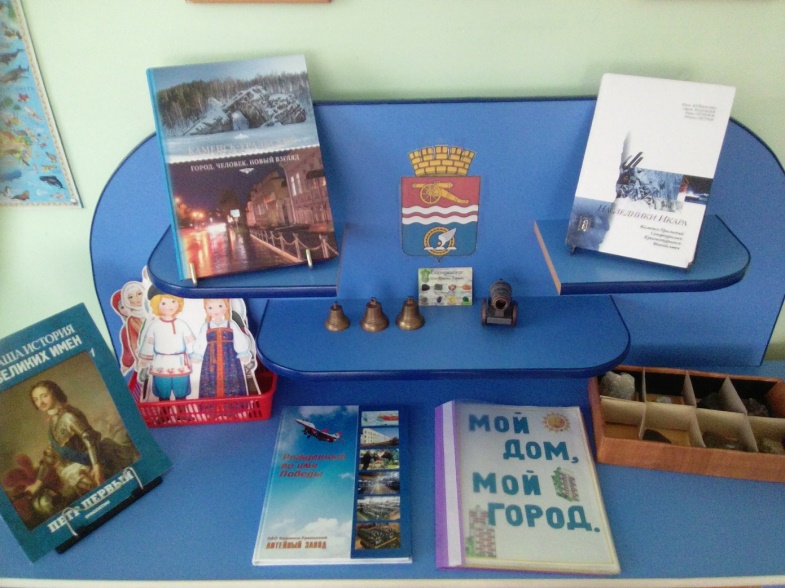 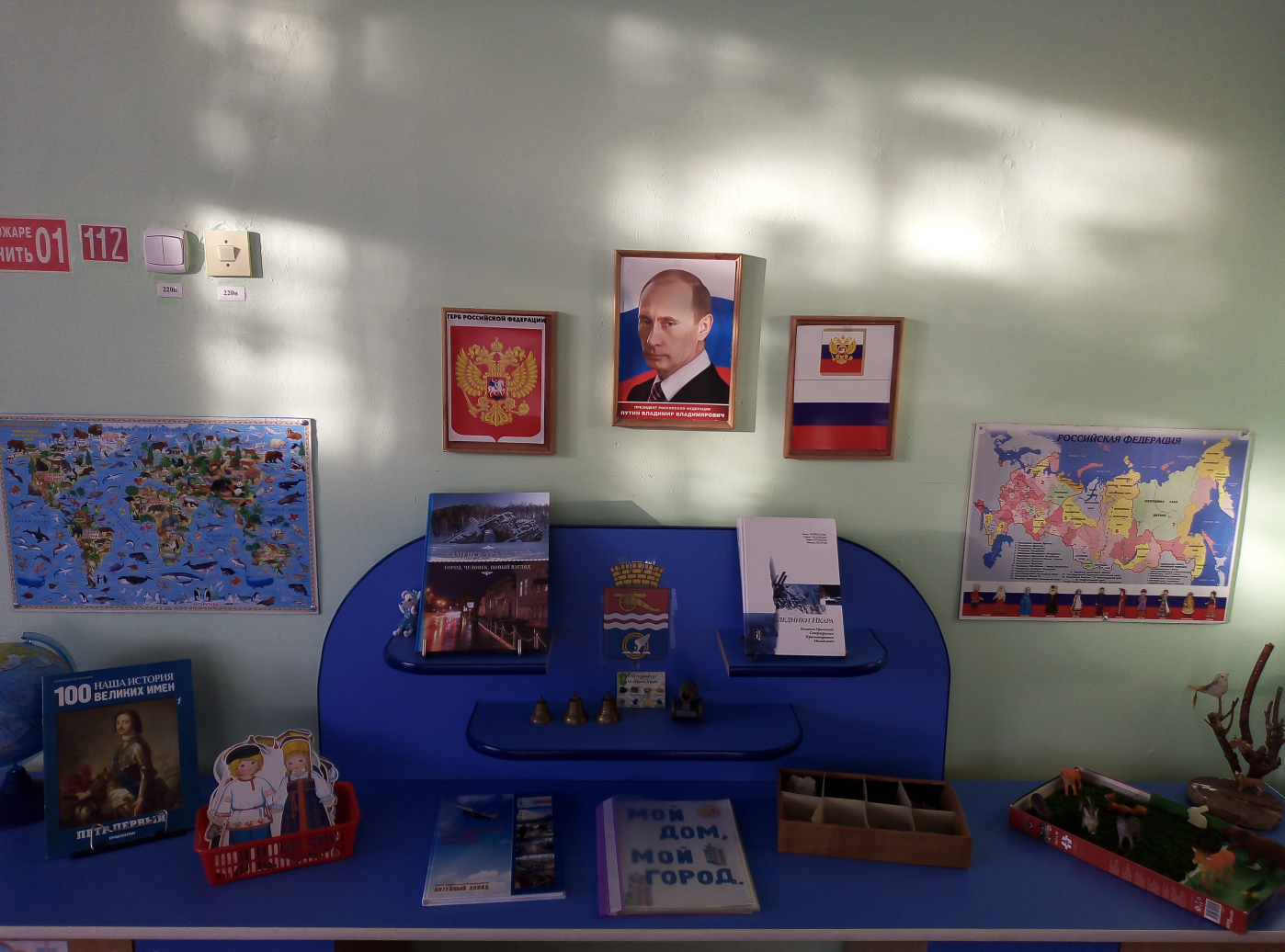 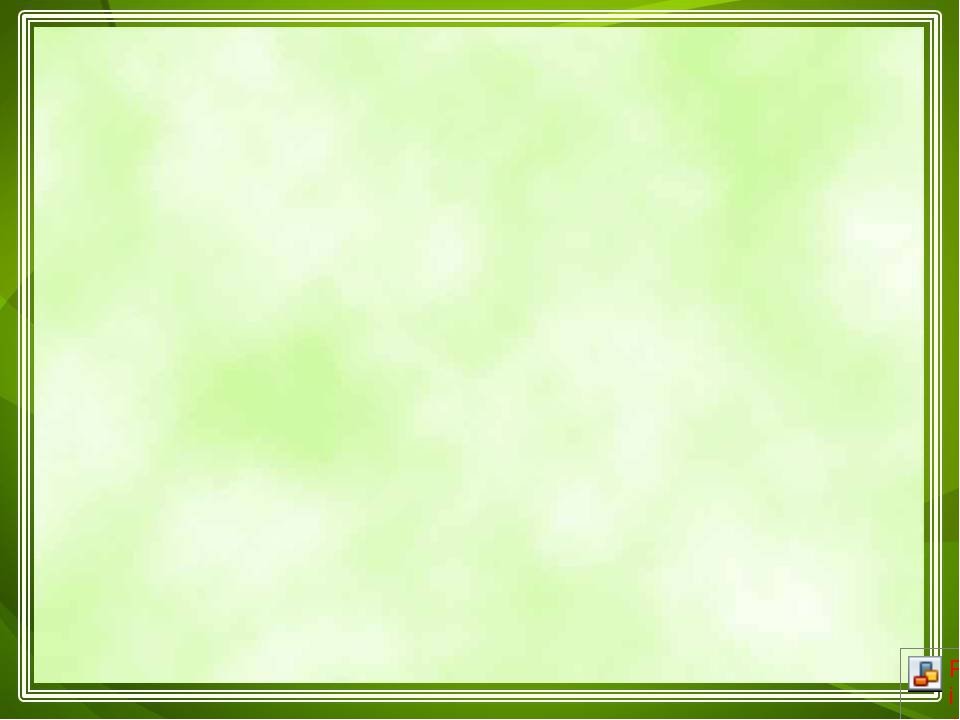 Посещение музея И.Я. Стяжкина
Цель: сформировать представления об истории города Каменск – Уральского. Познакомить с творчеством писателя П.П.Бажова
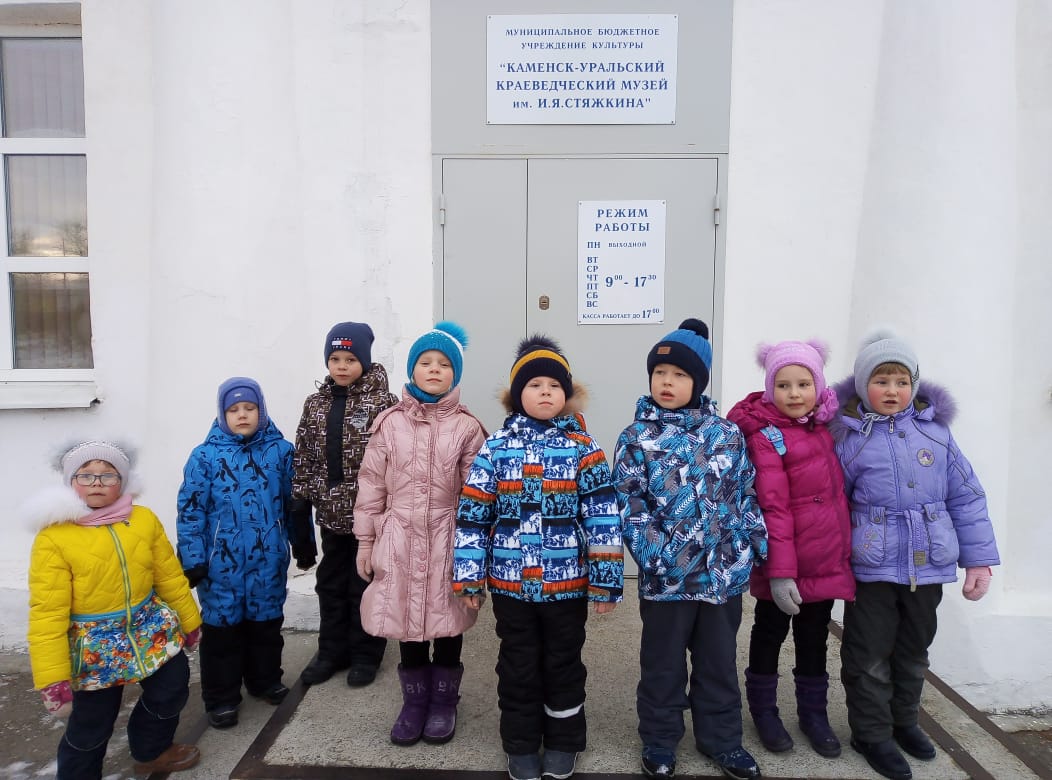 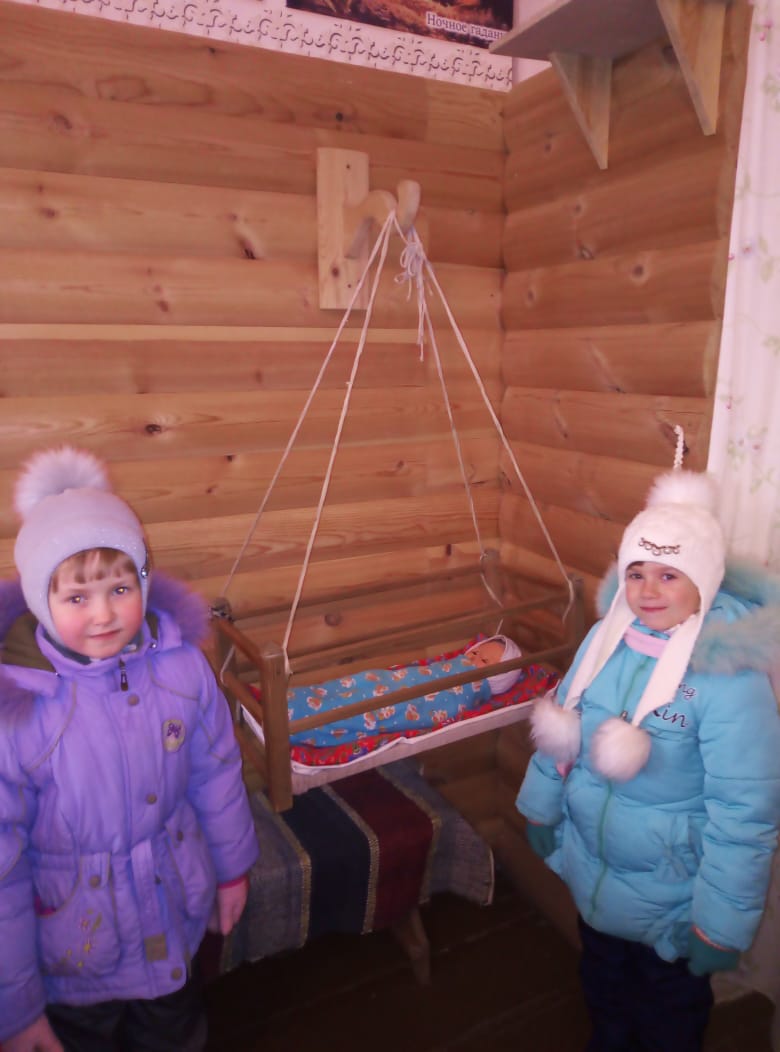 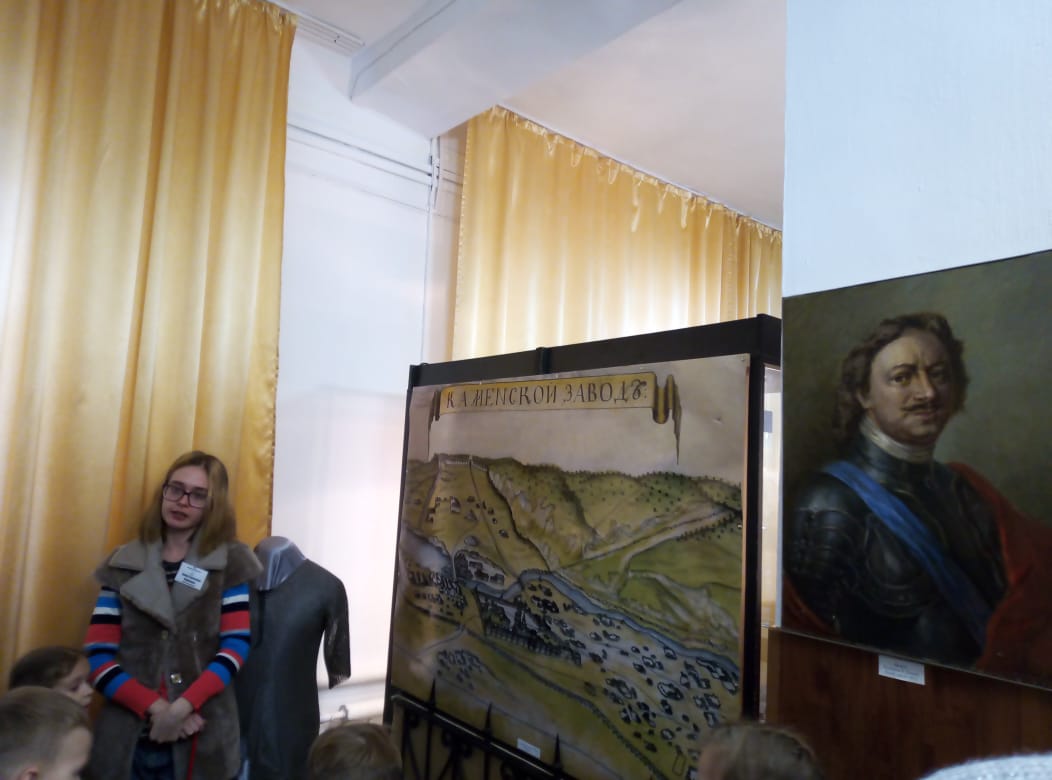 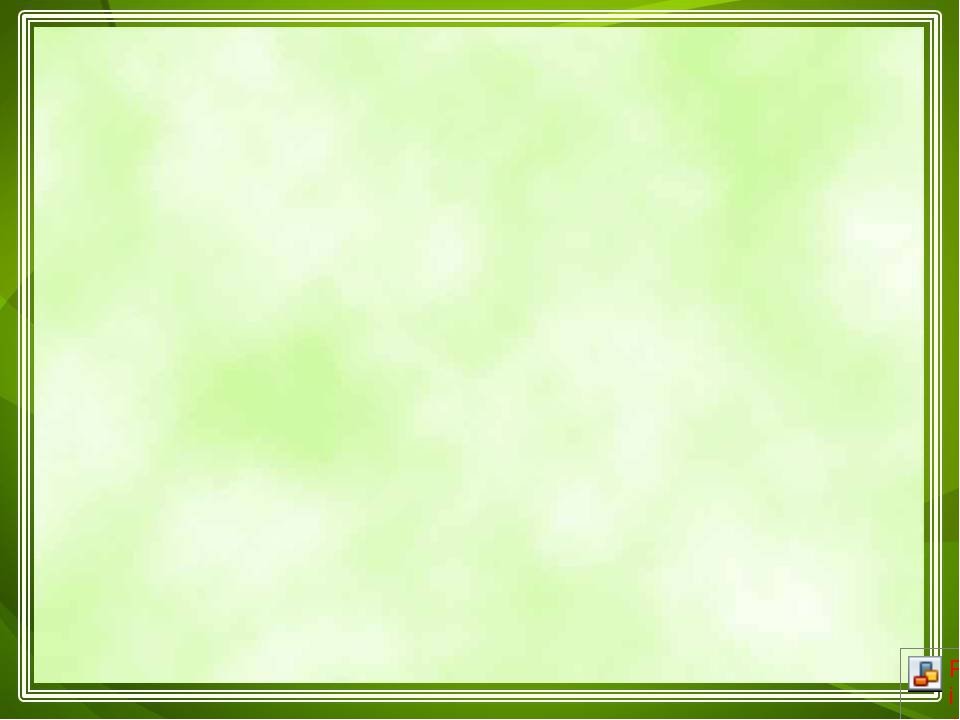 Павел Петрович Бажов –великий писатель Урала!
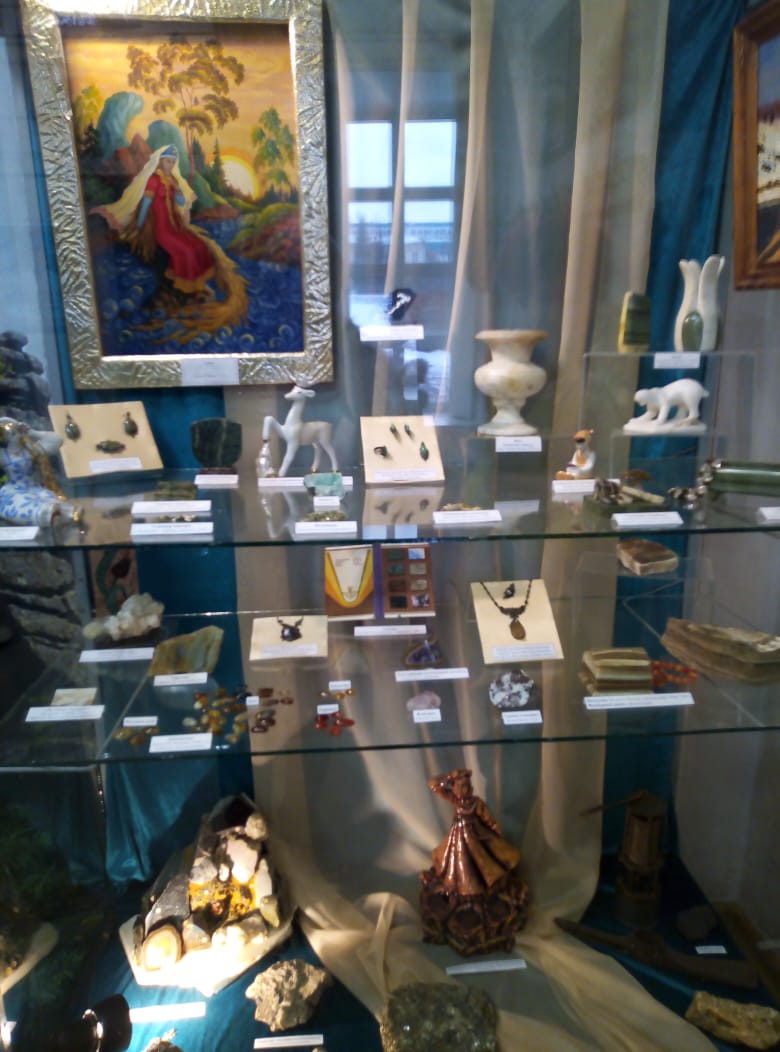 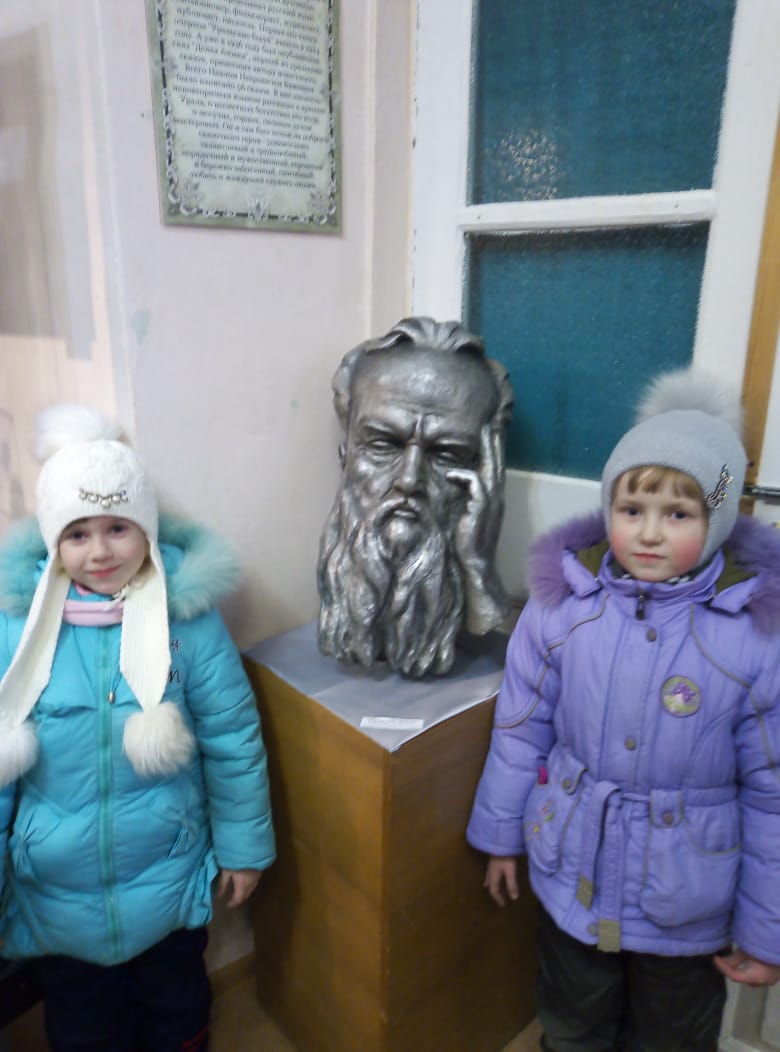 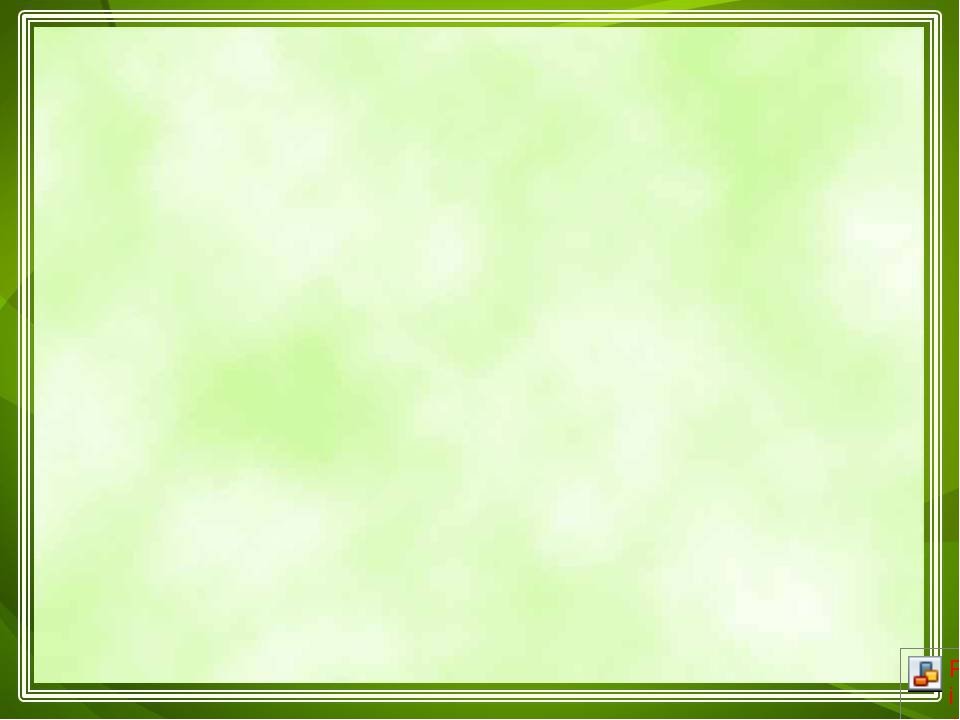 Непосредственно образовательная деятельность «Животные Урала»
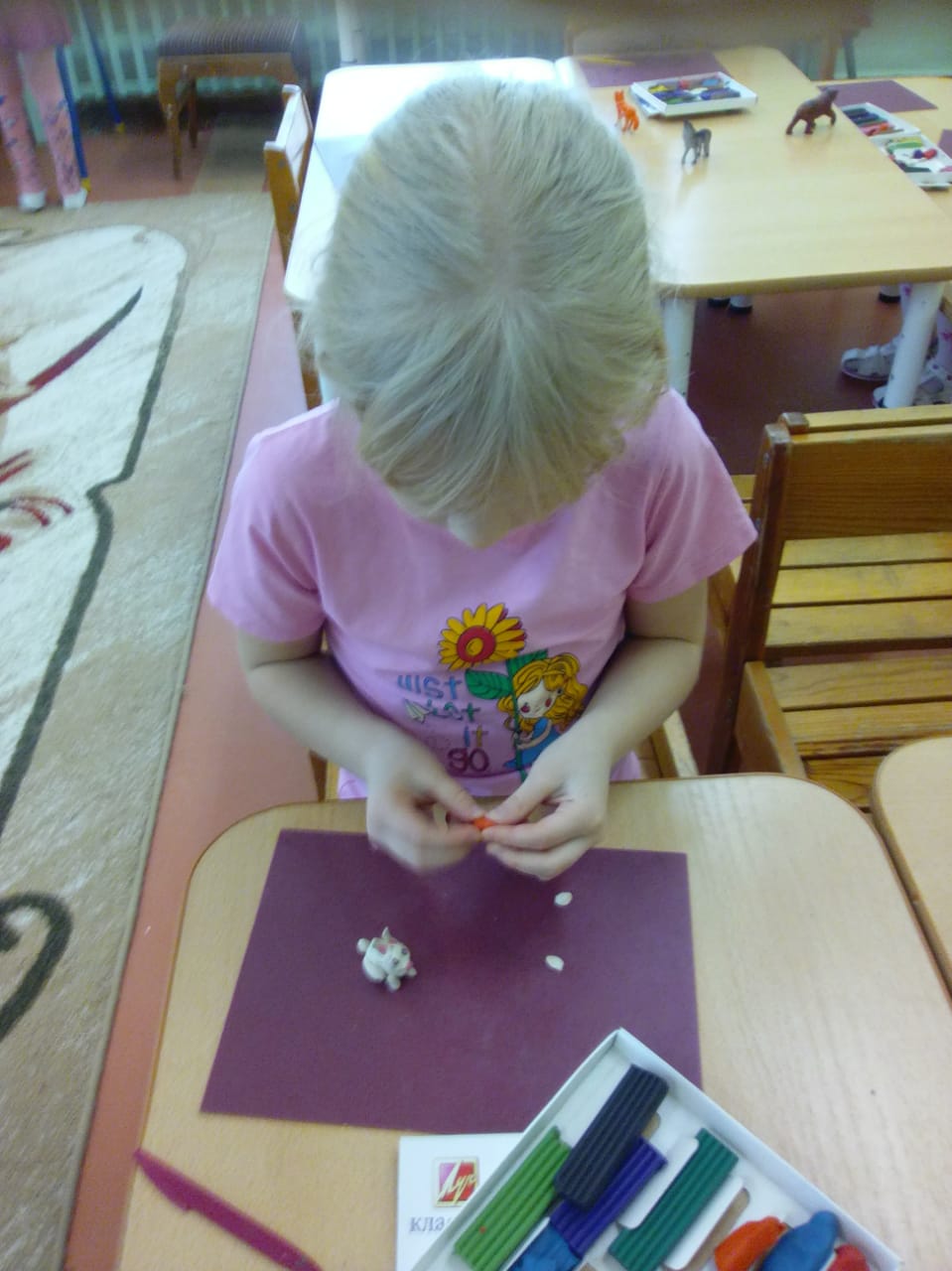 Цель: формирование у детей умений использовать различные приемы лепки при создании животных; воспитание ценностного отношения к природе Уральского края, чувства любви.
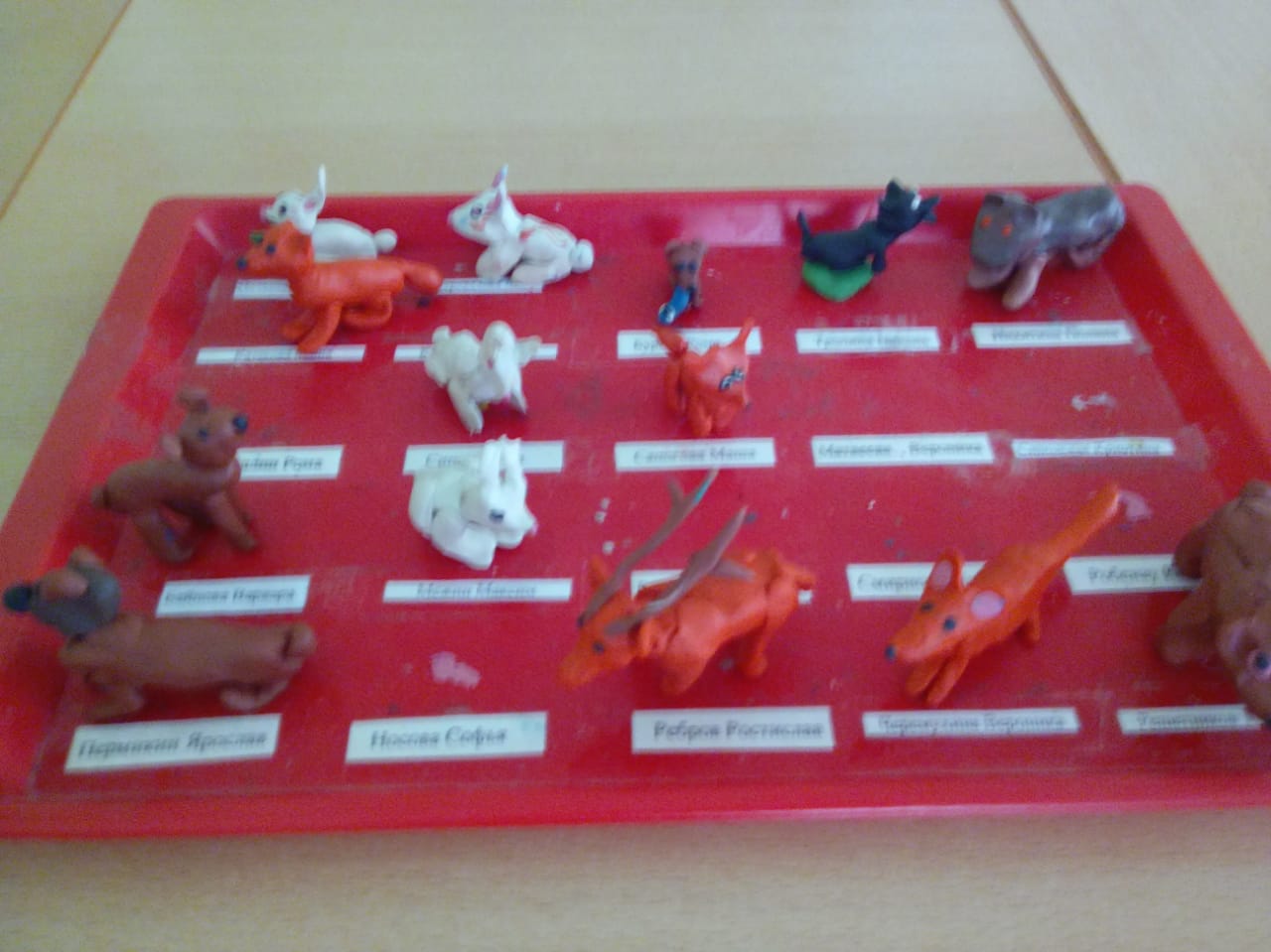 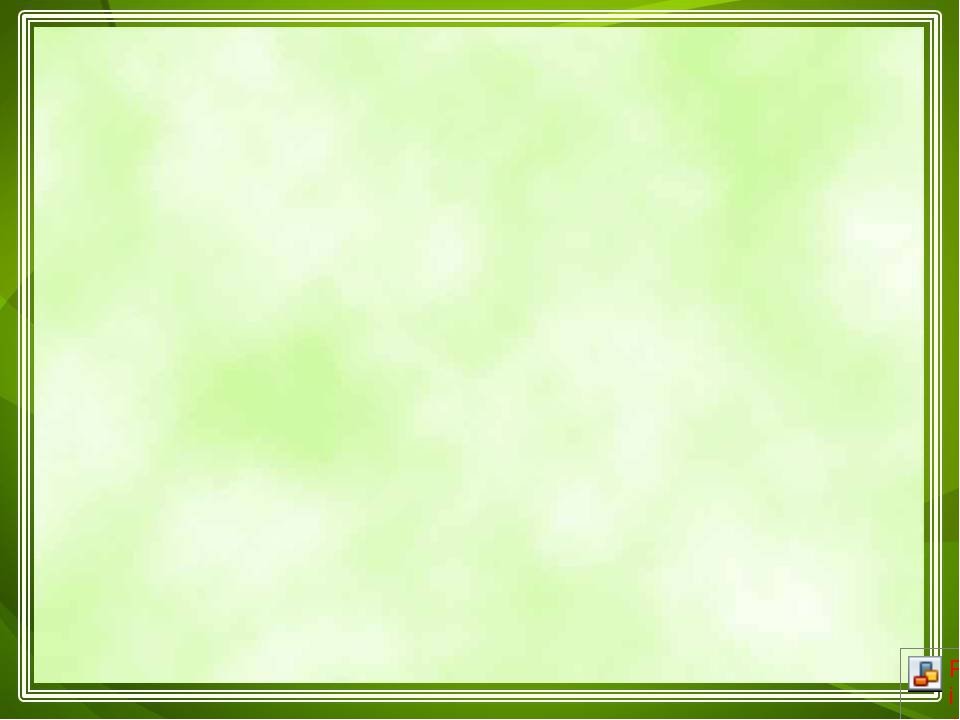 Рассказы детей  «Животные Урала»
Цель: дать представления о животных лесов Урала, их образе жизни, питании, жилищах, о том, как готовятся к зиме животные в лесу.
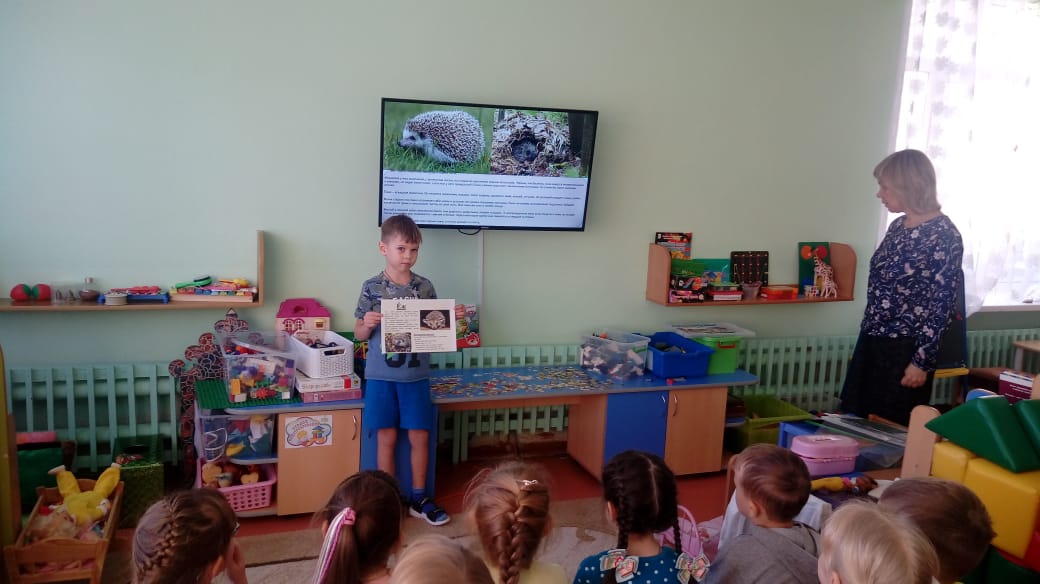 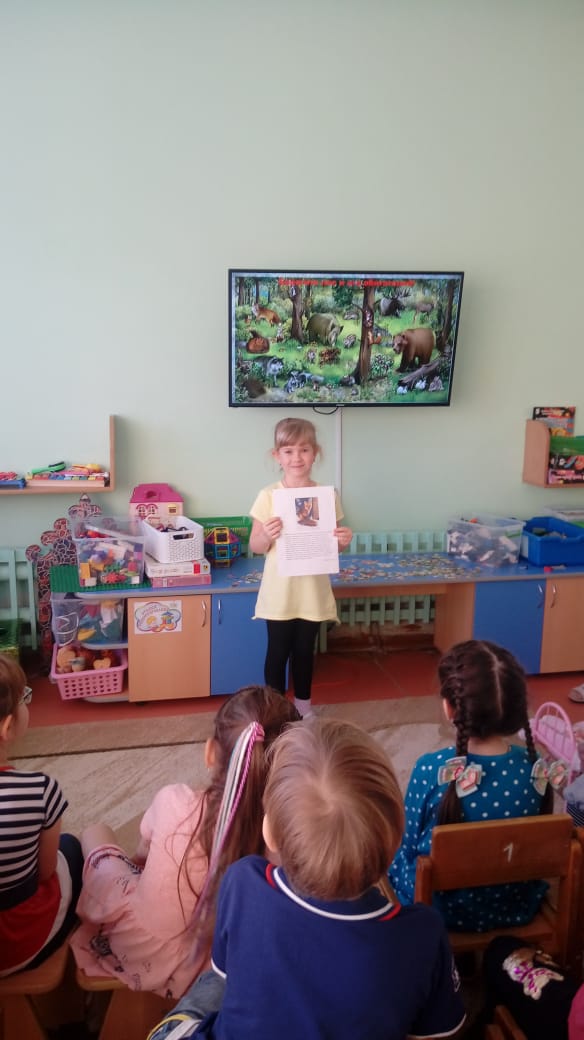 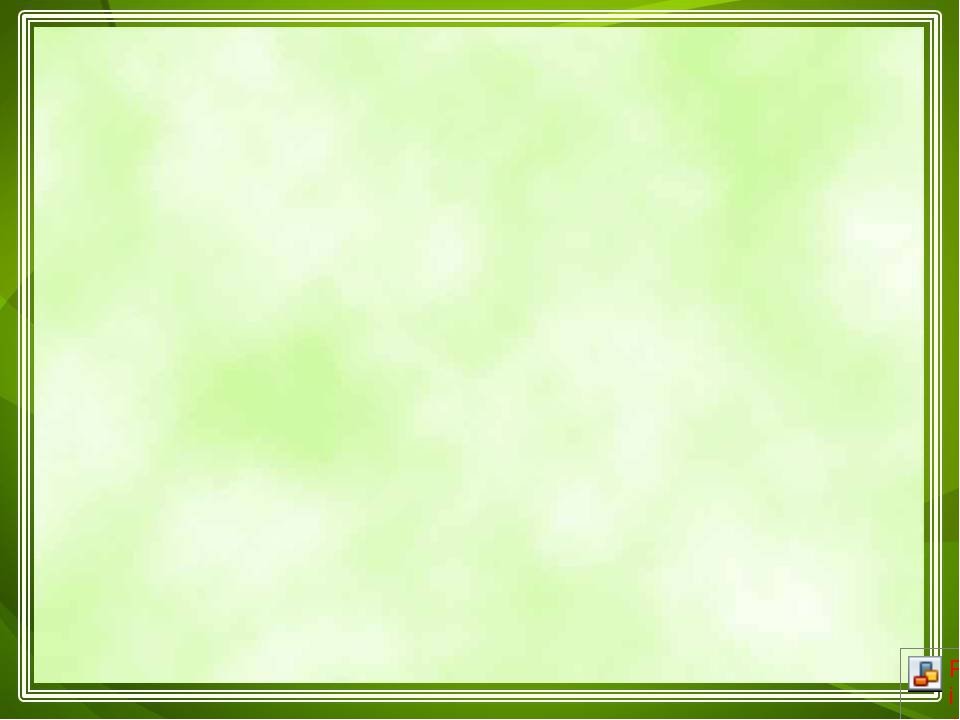 Непосредственно образовательная деятельность
 «Народы Южного Урала»
Цель: формировать представления об особенностях национальных традиций, обычаях, фольклоре, жителях Южного Урала.
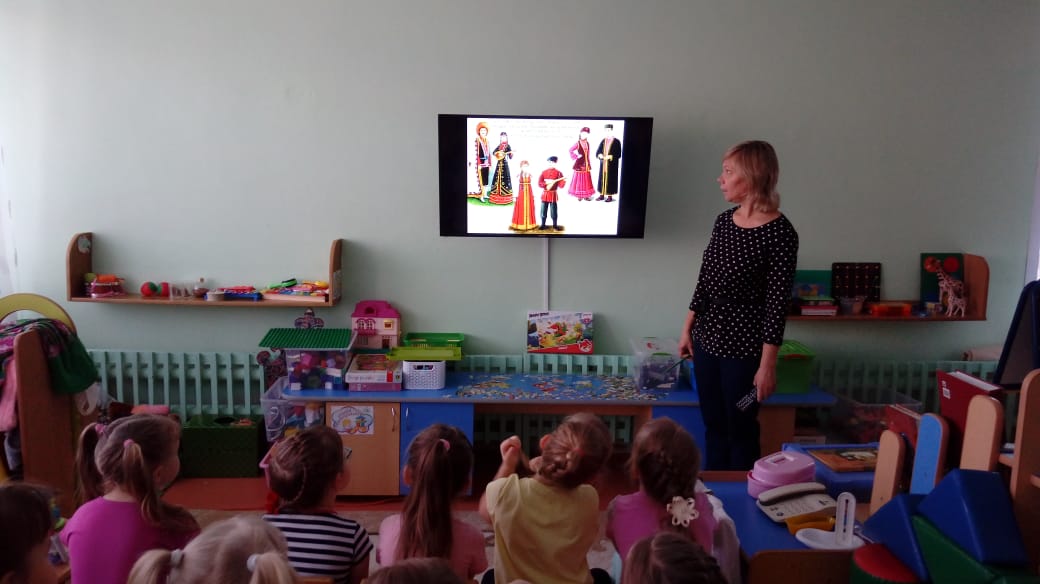 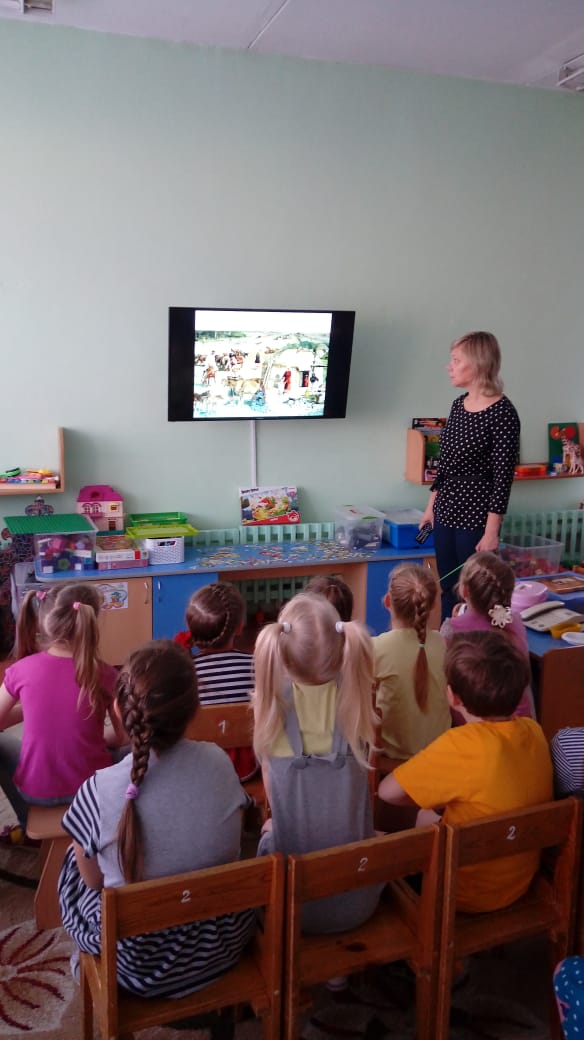 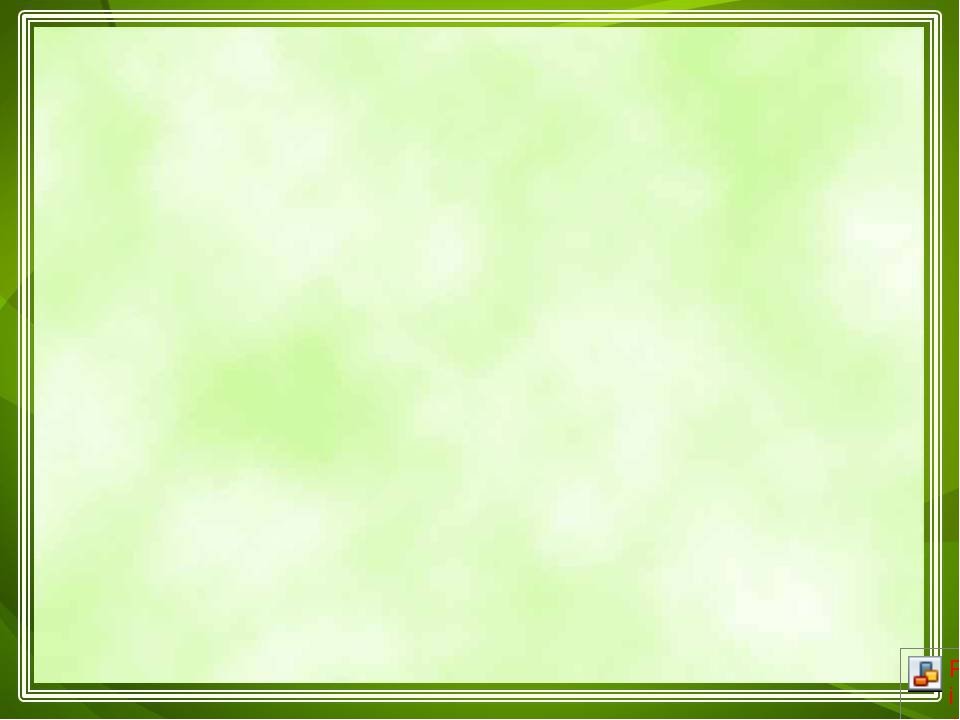 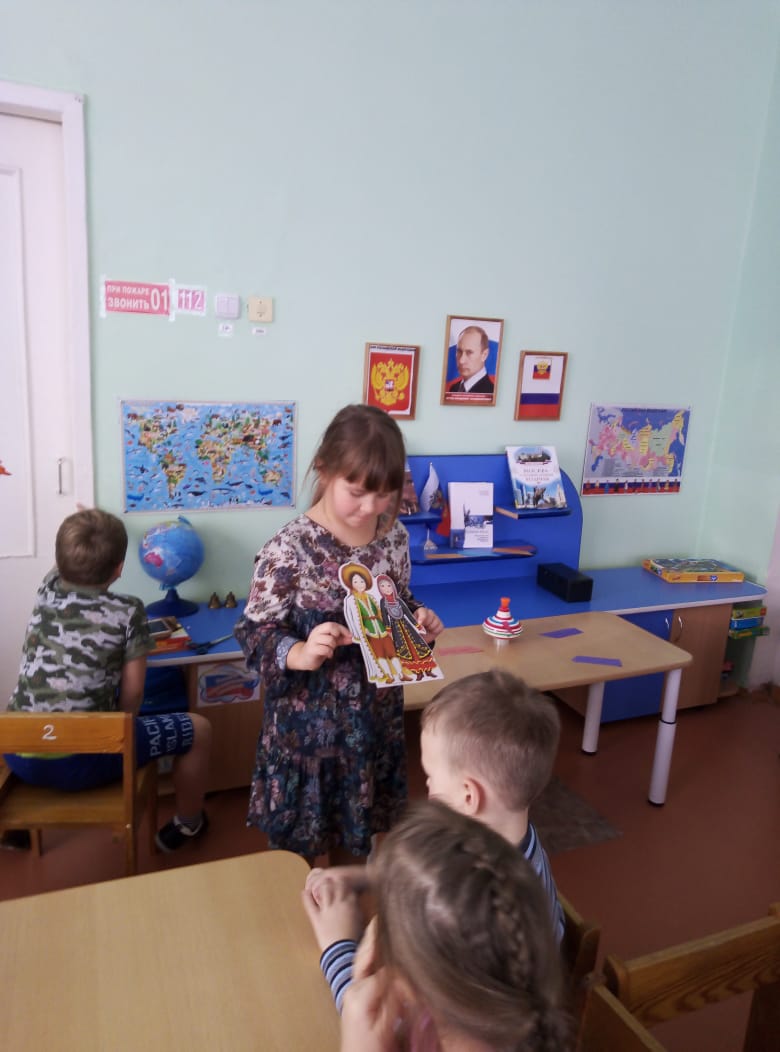 Викторина «Что мы знаем об Урале»
Цель: обобщить и систематизировать знания о малой Родине.
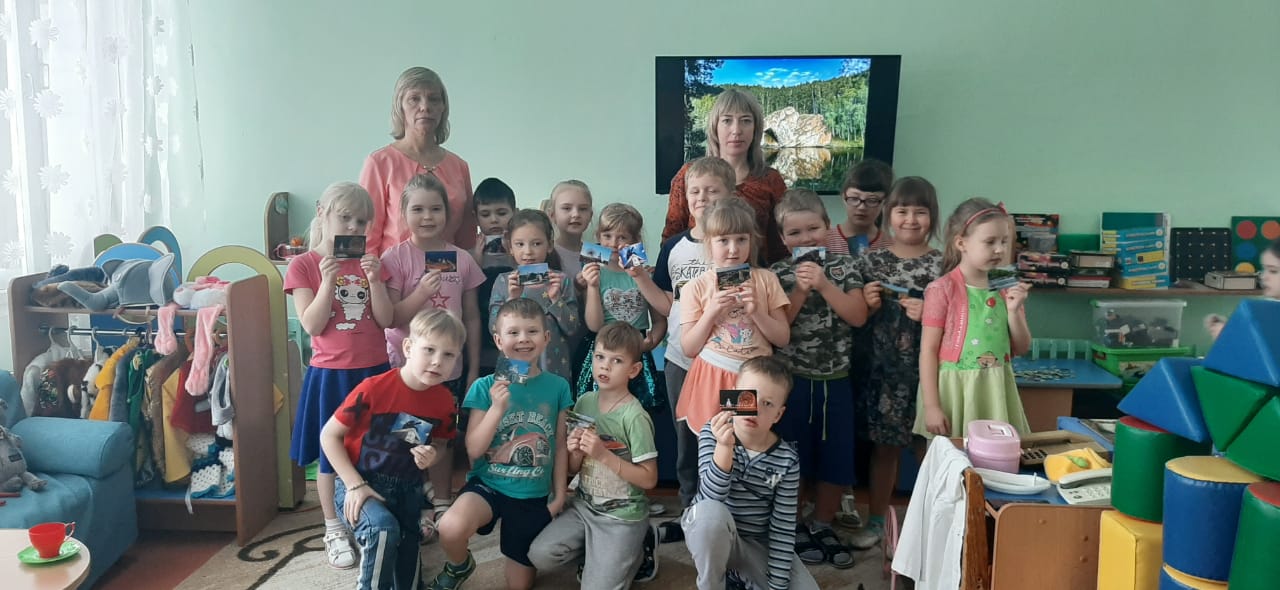 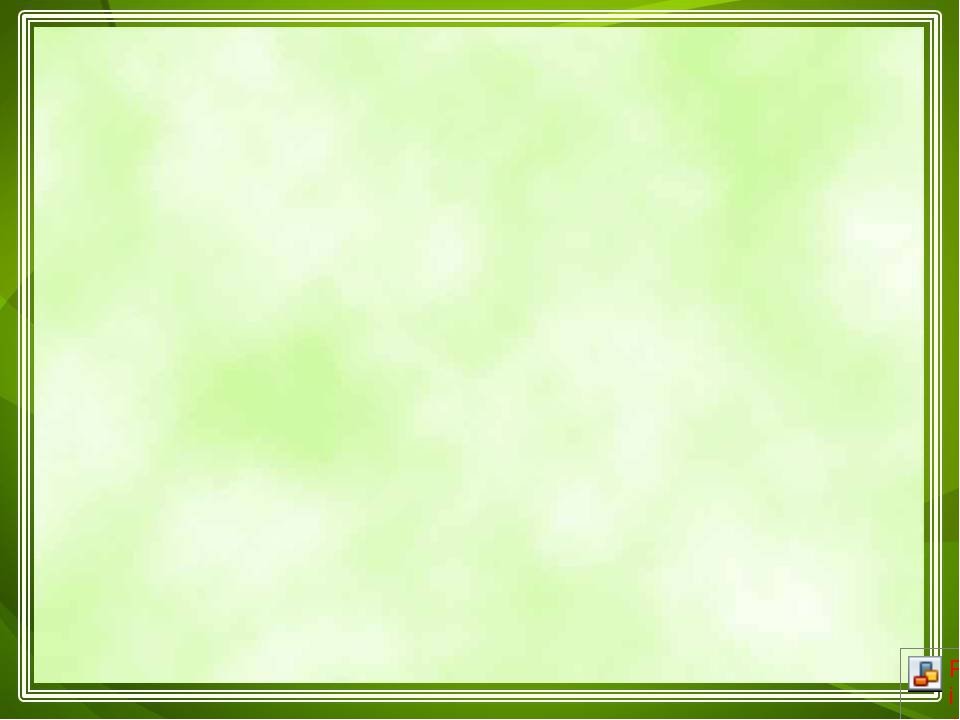 Выставка «Сказы П.П.Бажова»
Цель: формирование нравственных ценностей у детей дошкольного возраста через знакомство с творчеством уральского писателя П. П. Бажова.
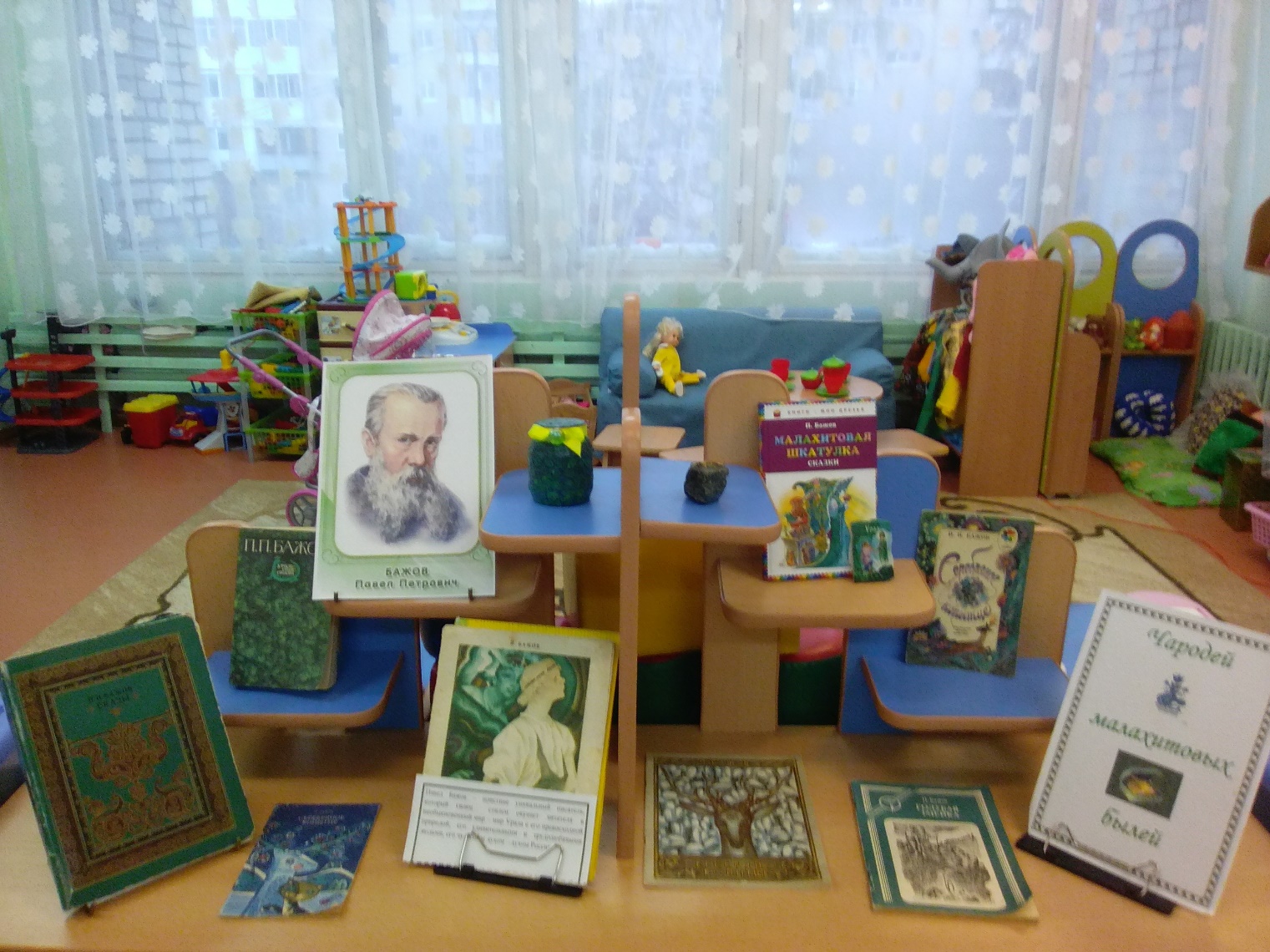 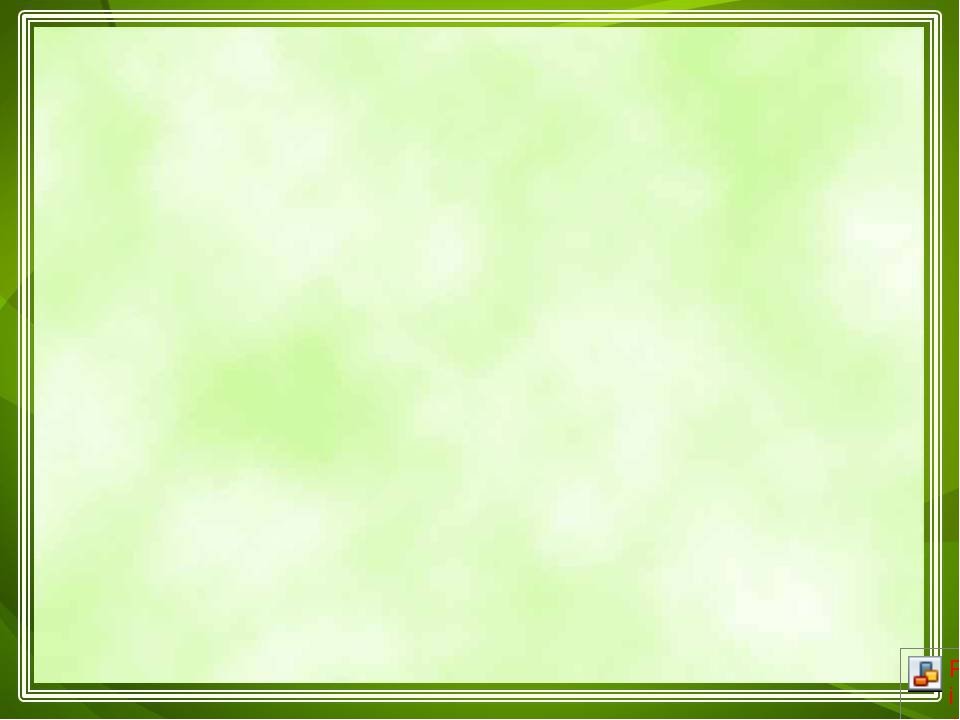 Конструирование из бумаги «Огневушка-поскакушка»
Цель: дать представление о  создании театральной куклы- поскакушки по мотивам литературного образа.
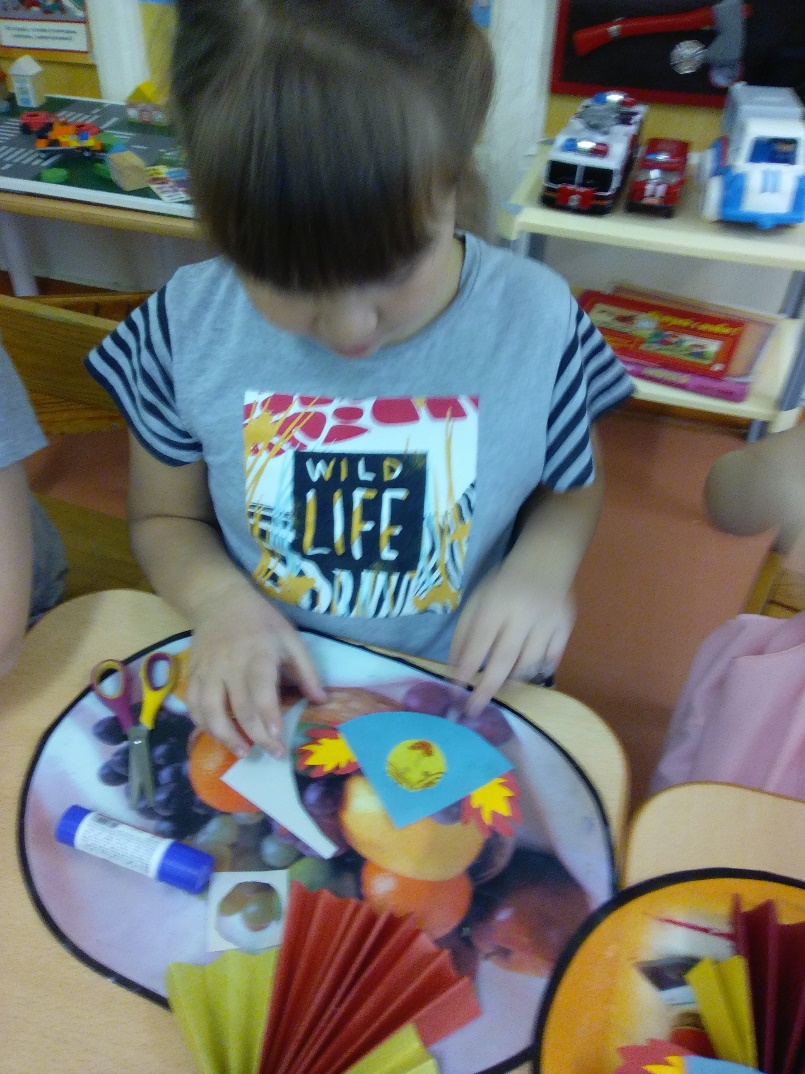 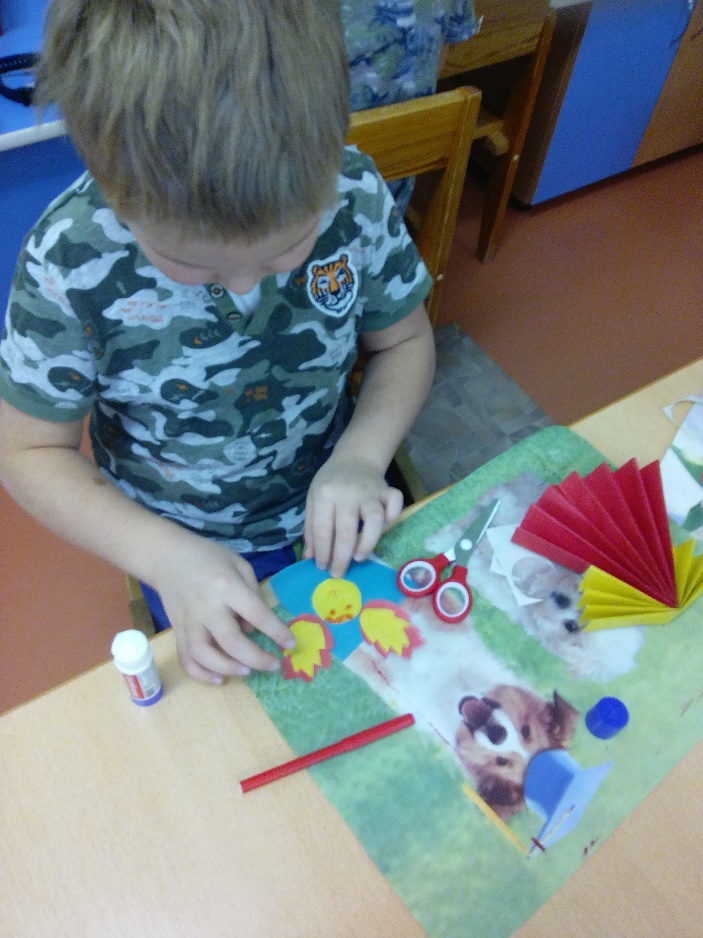 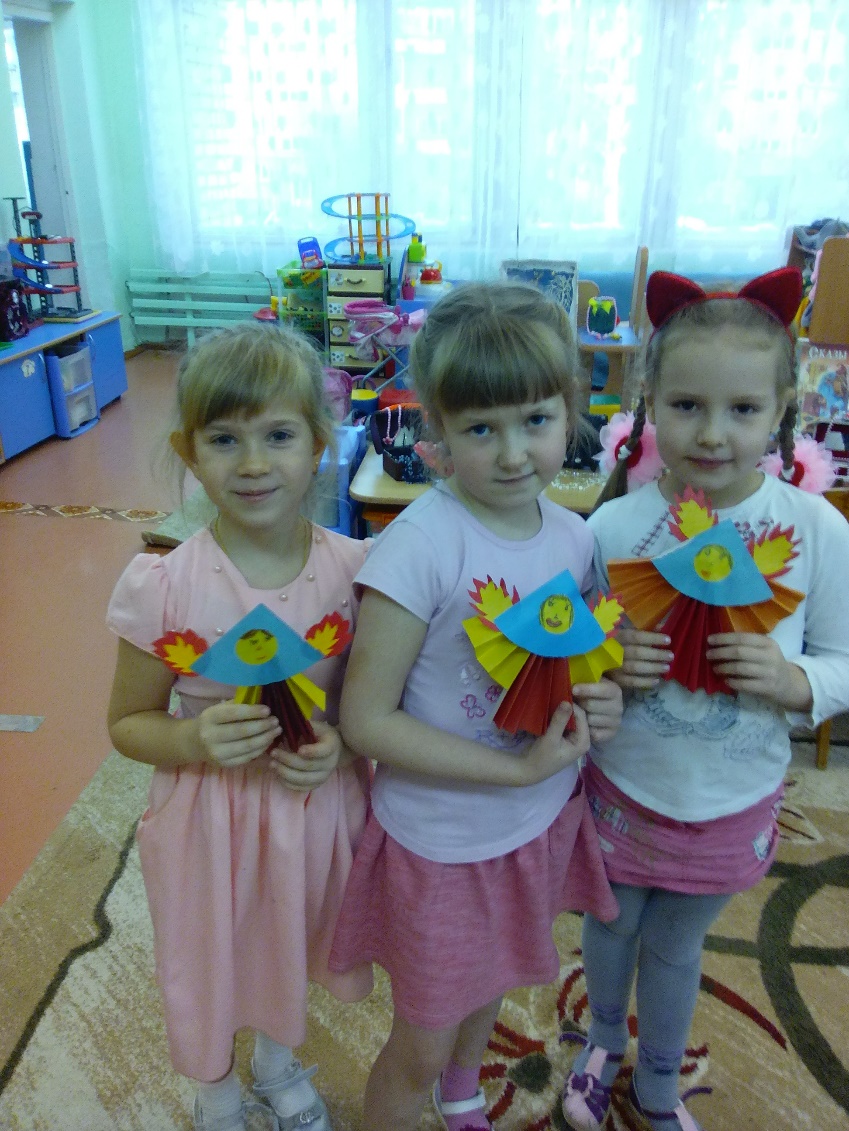 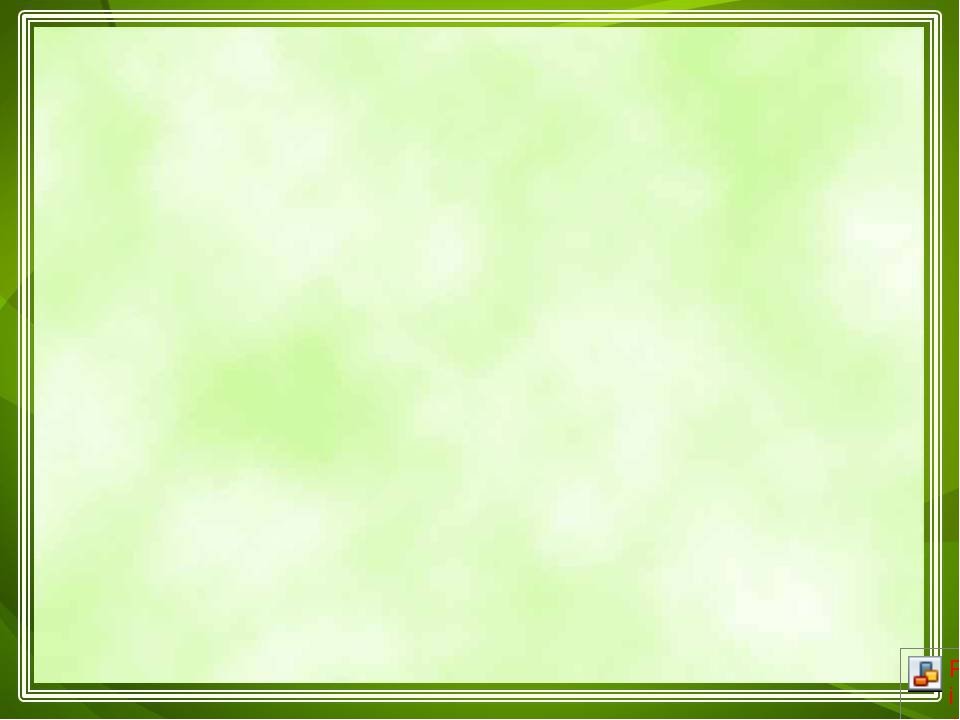 Выставка «Малахитовая шкатулка»
Цель: дать понятие детям «малахитовая шкатулка», познакомить с минералами Уральских гор
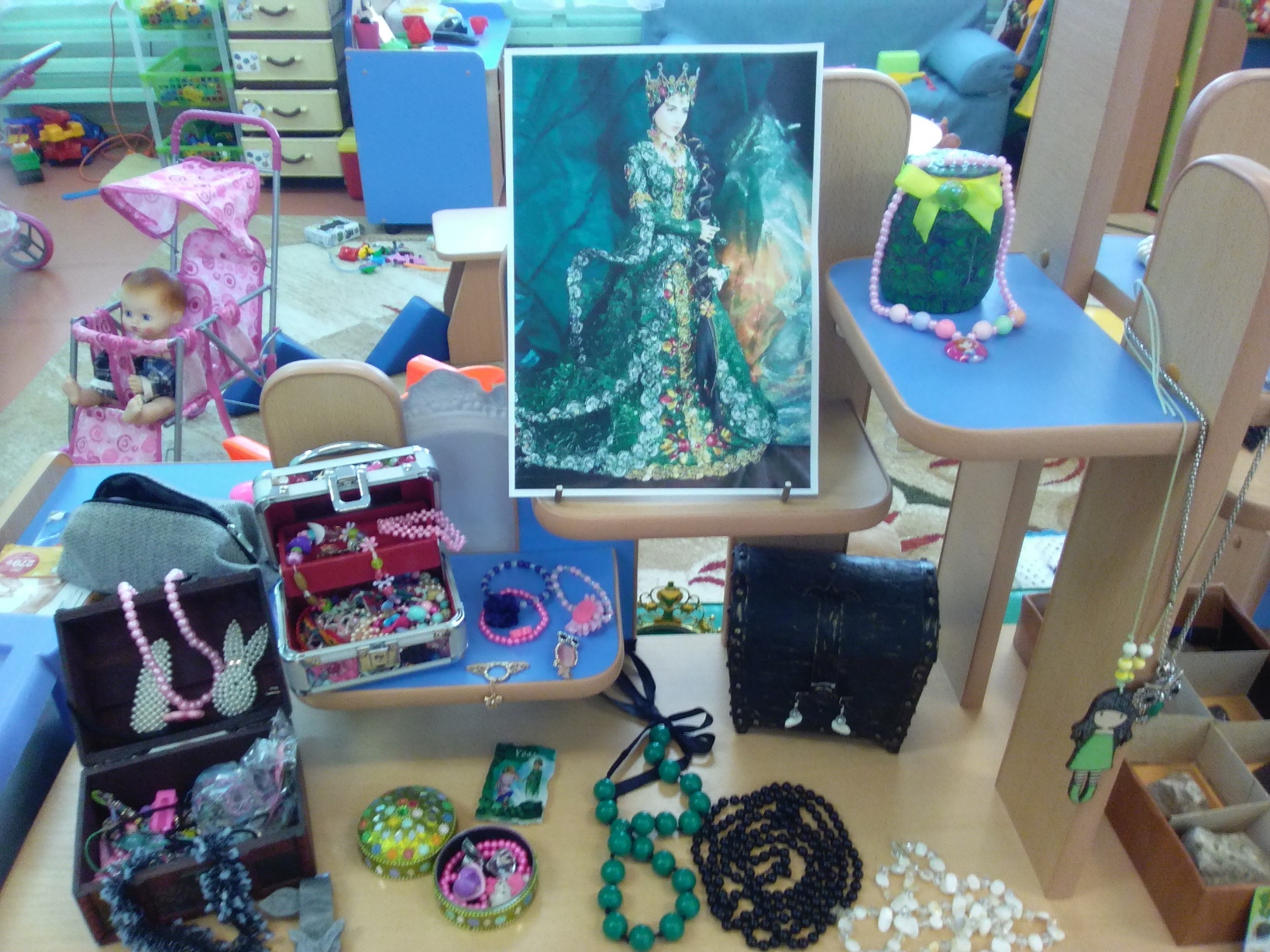 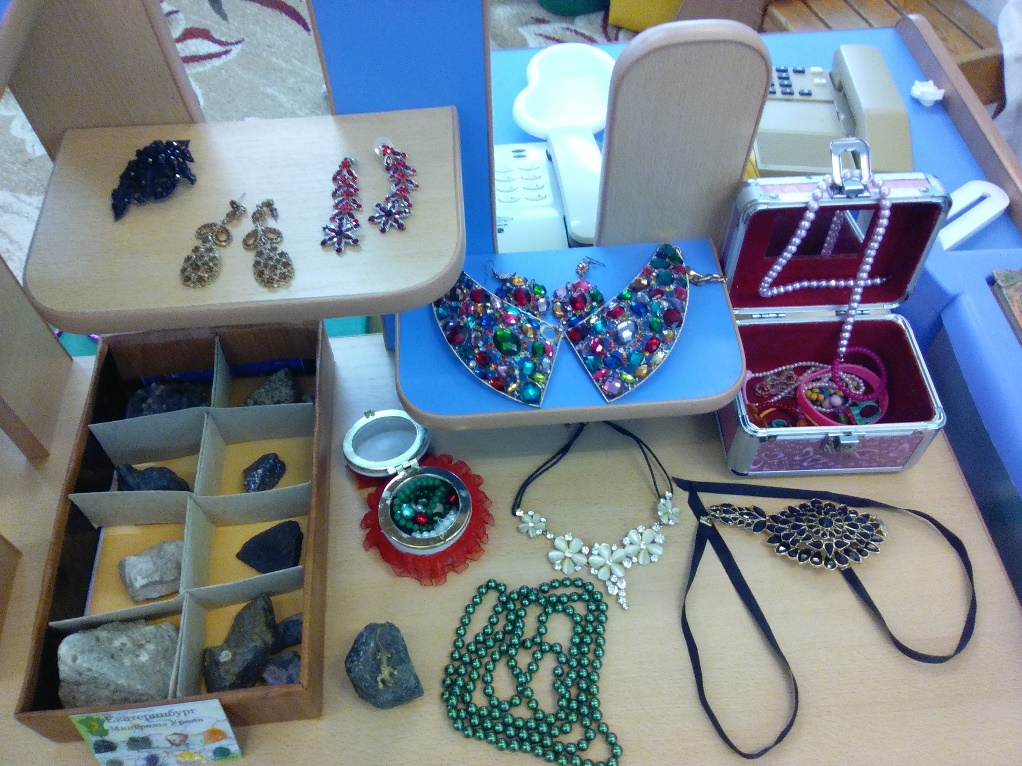 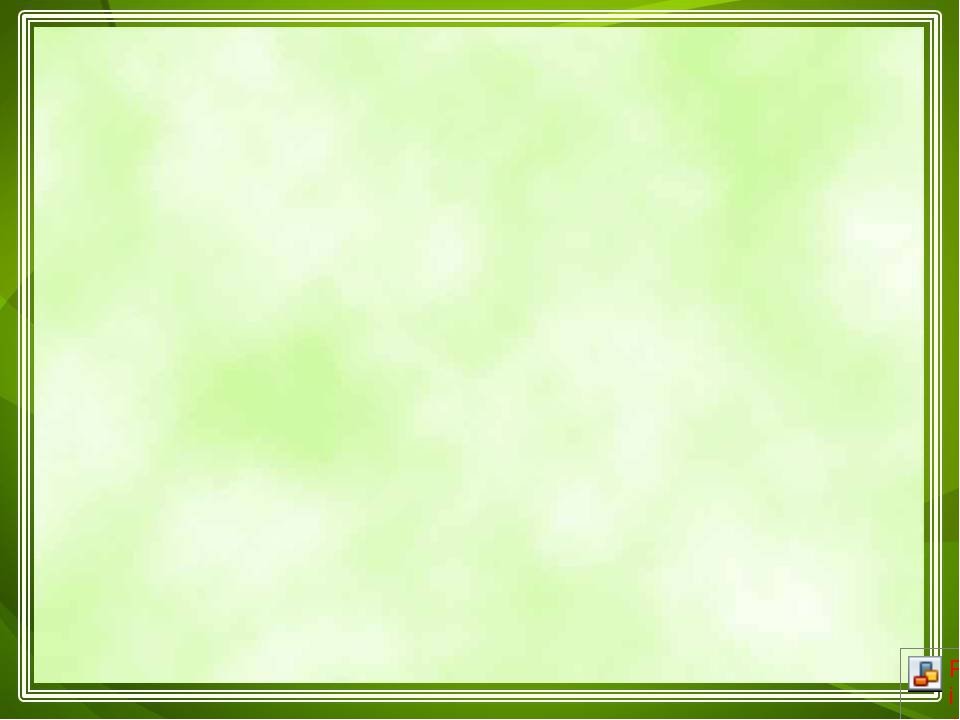 Итоговое мероприятие 
Физкультурно-познавательное развлечение по сказам П.П.Бажова «Павел Петрович Бажов – певец земли Уральской»
Цель: обобщить знания воспитанников о П.П. Бажове и его сказах.
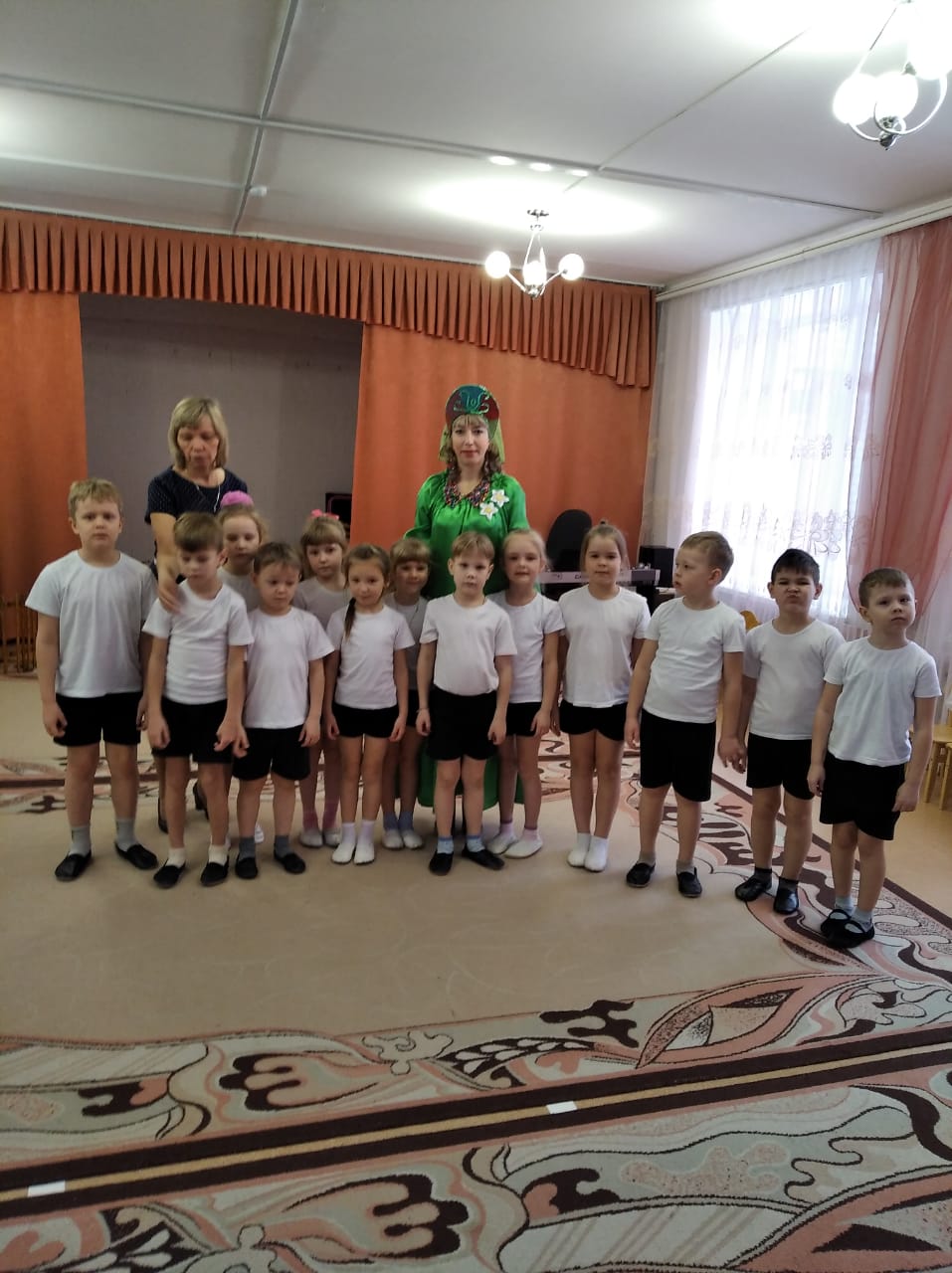 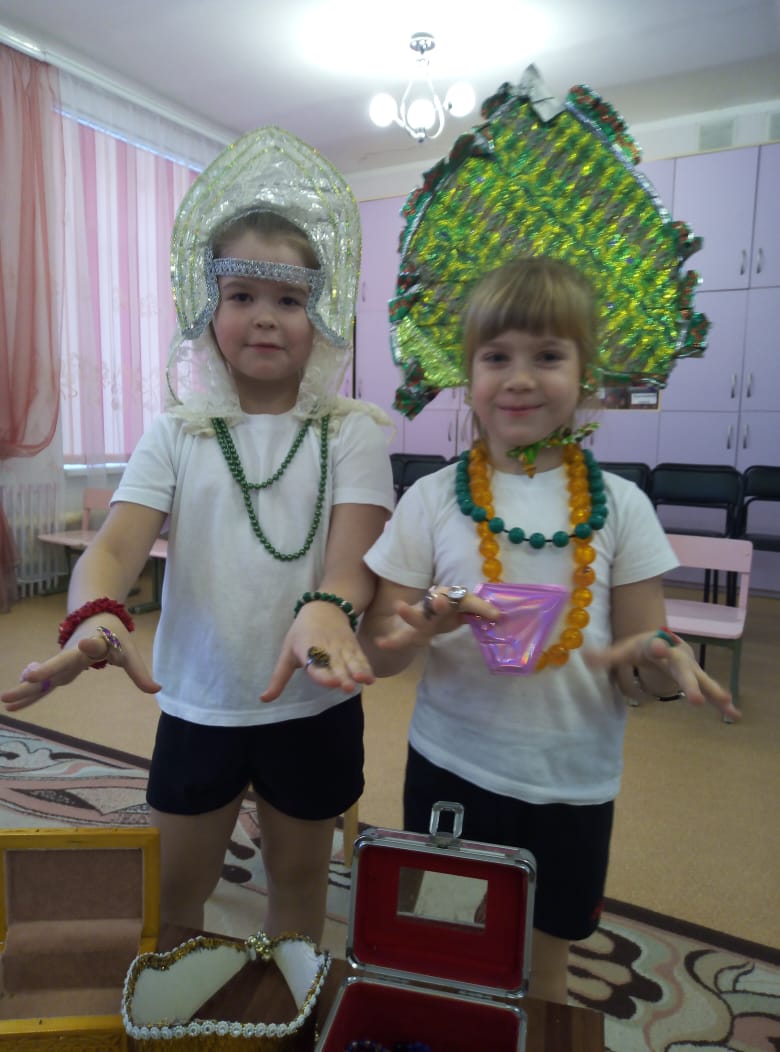 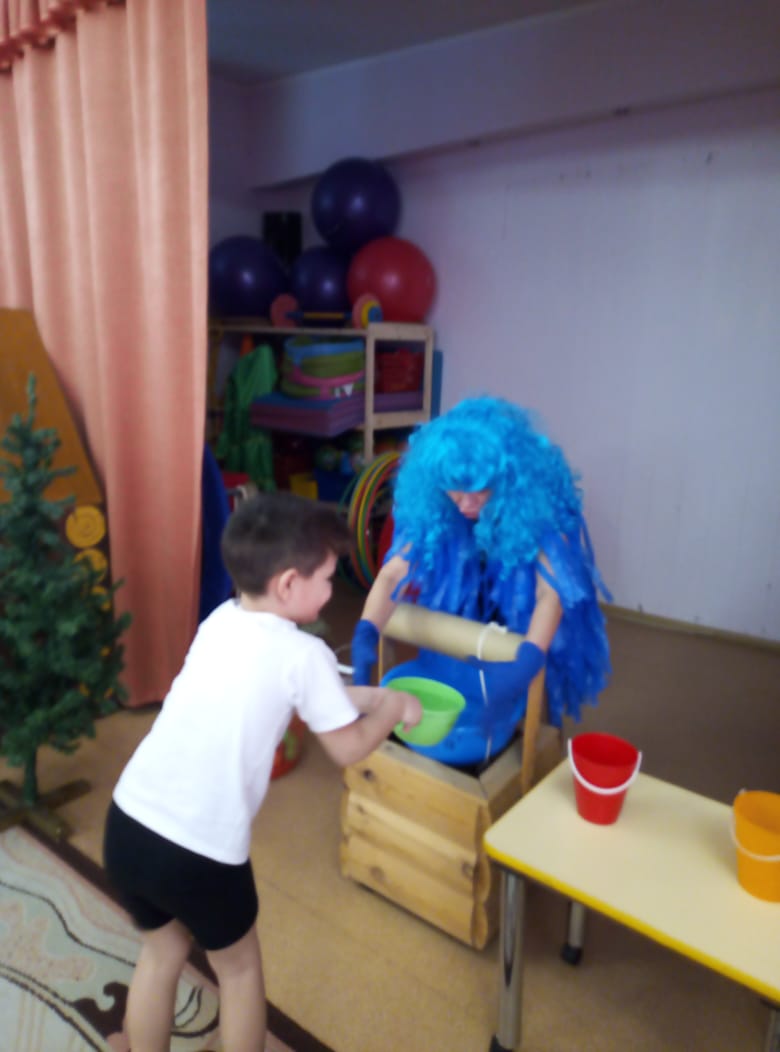 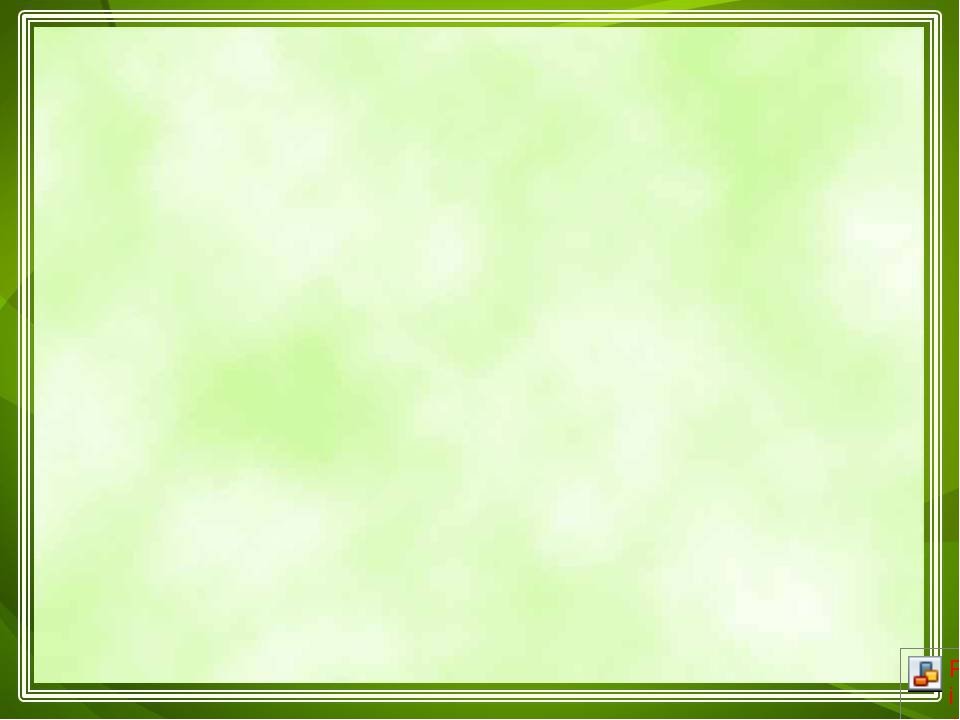 Детско-родительское творчество по сказам П.П. Бажова
Цель: привлечение родителей к активному участию в совместном с детьми творчестве.
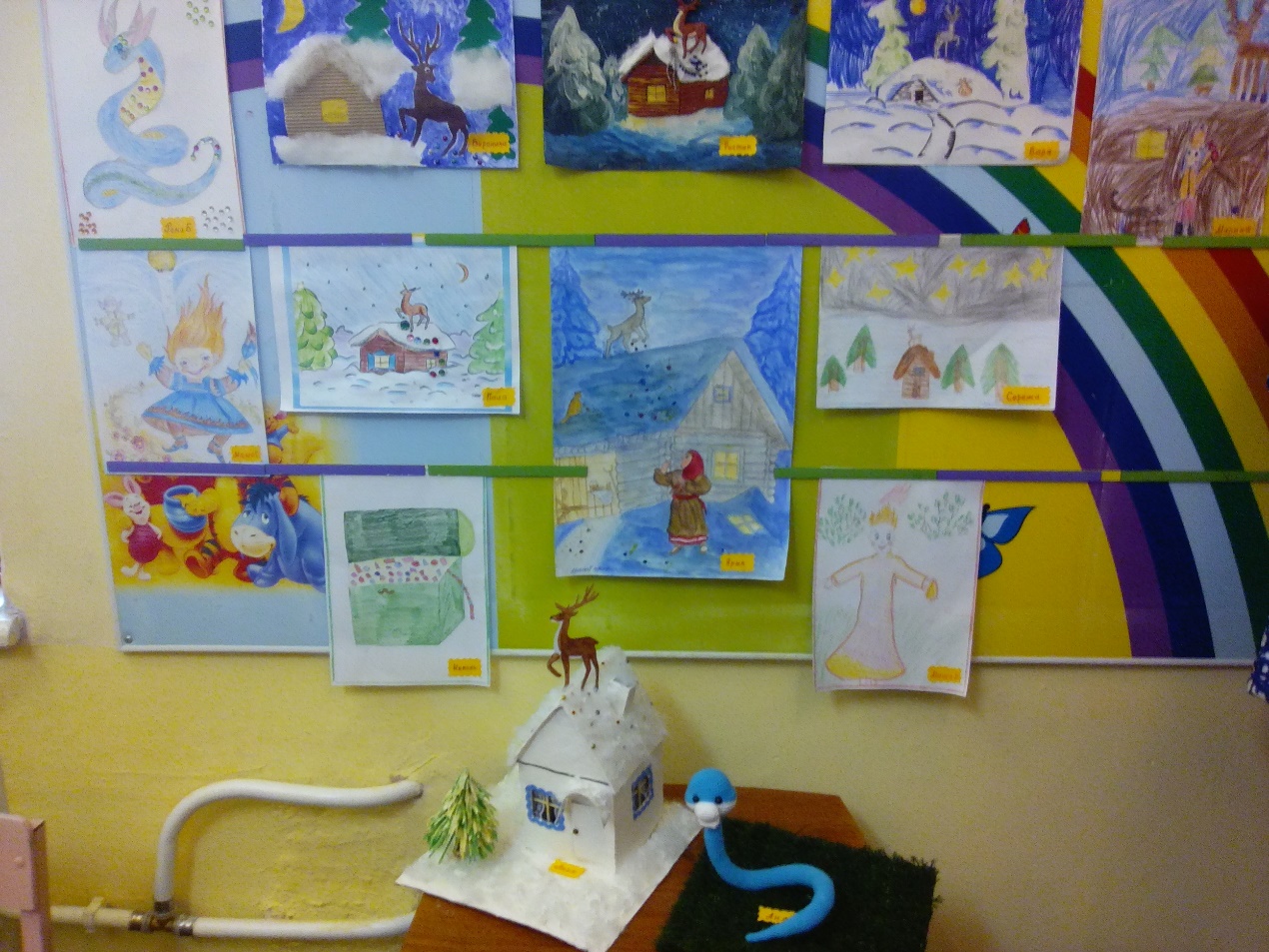 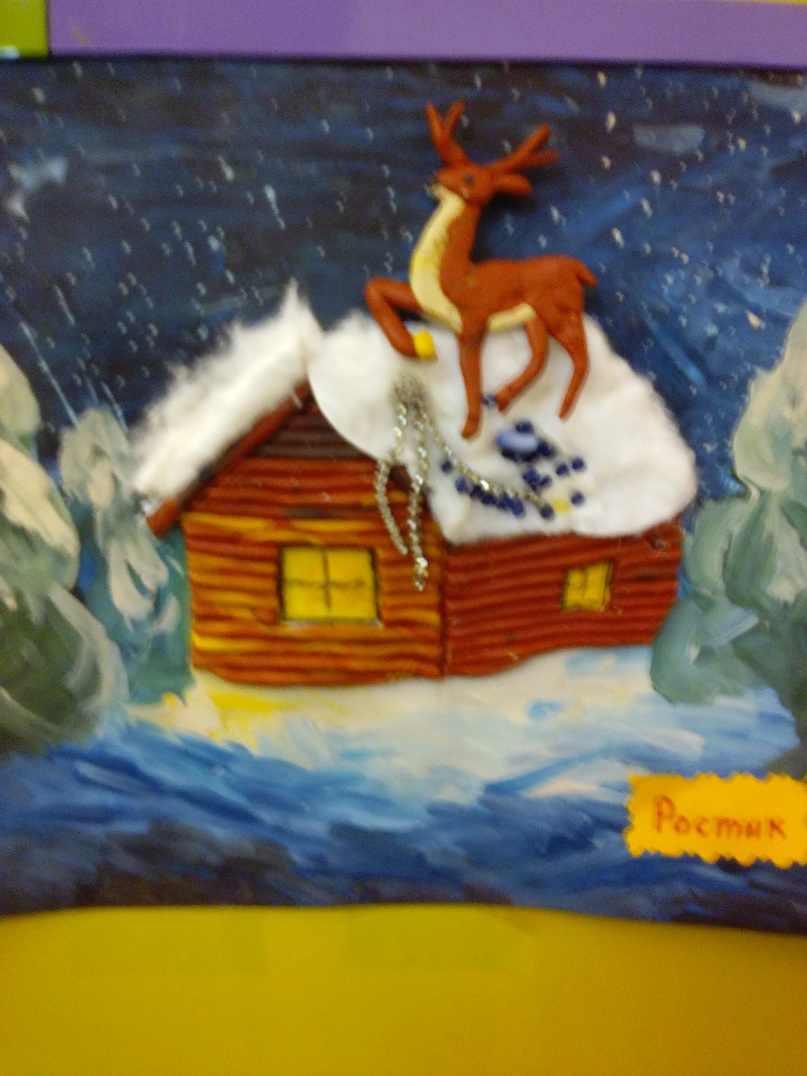 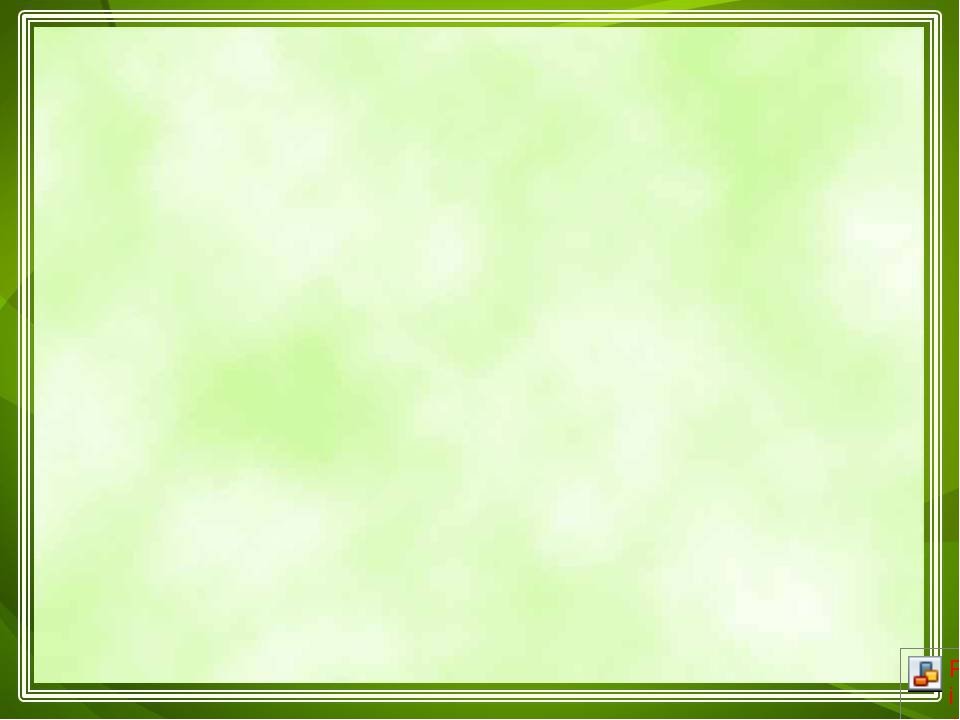 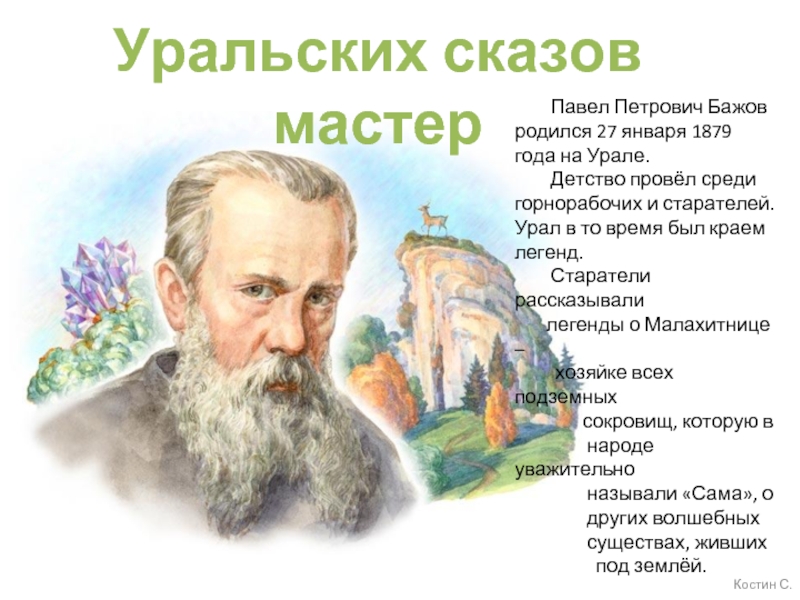 Спасибо за внимание!
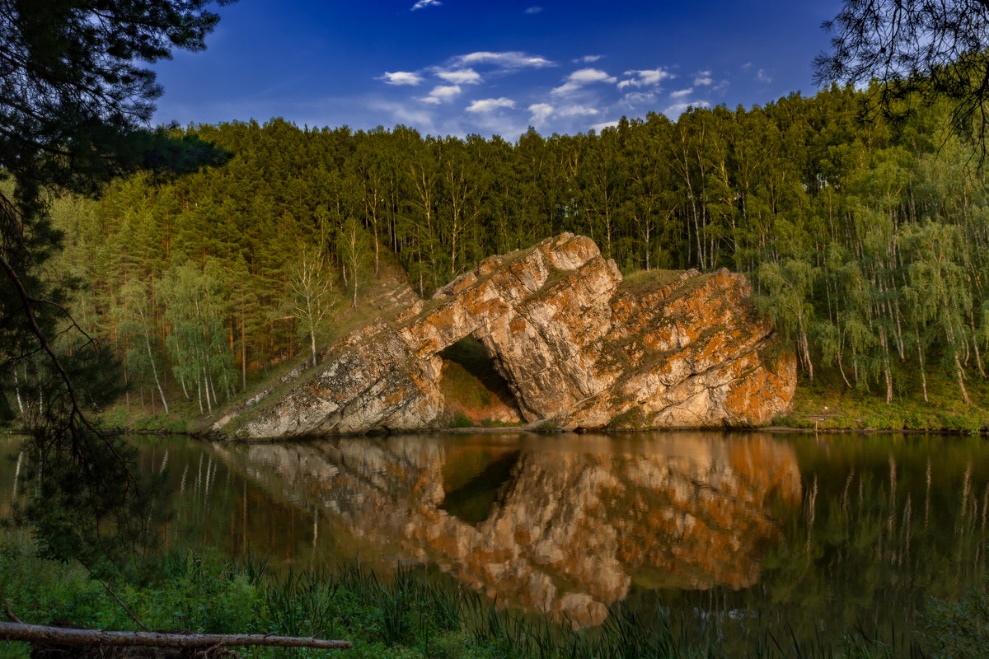 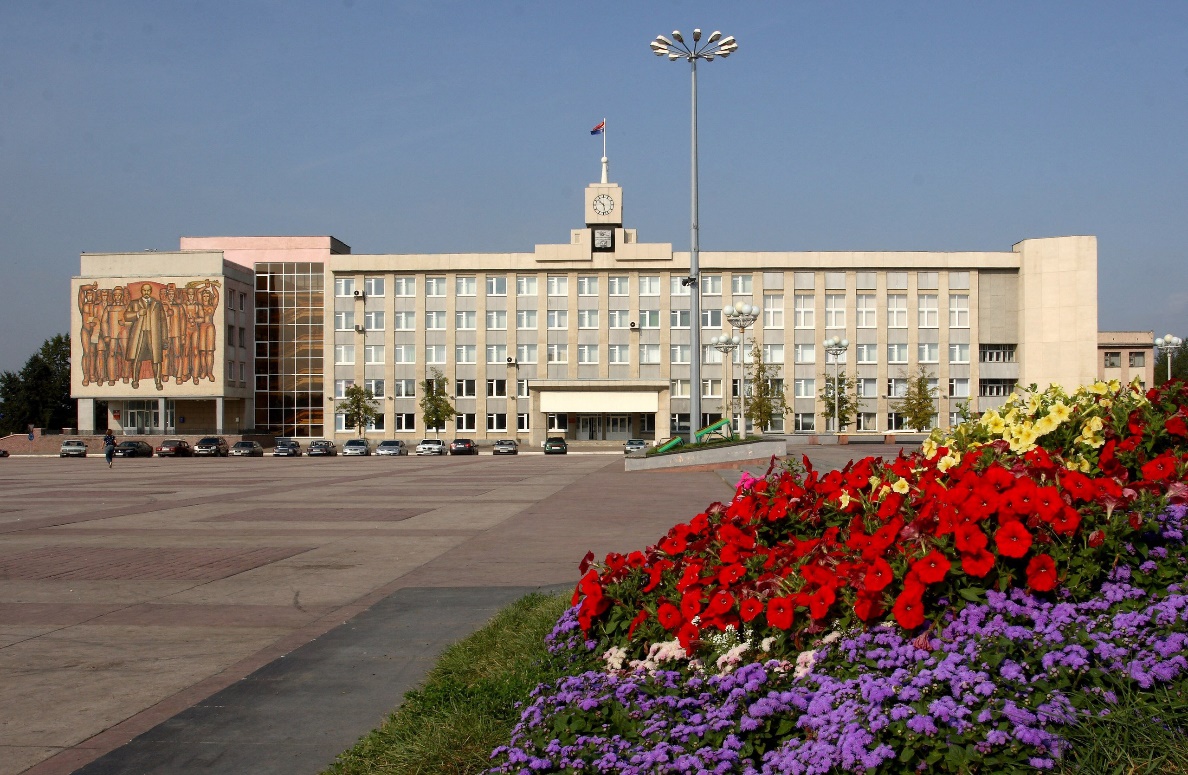